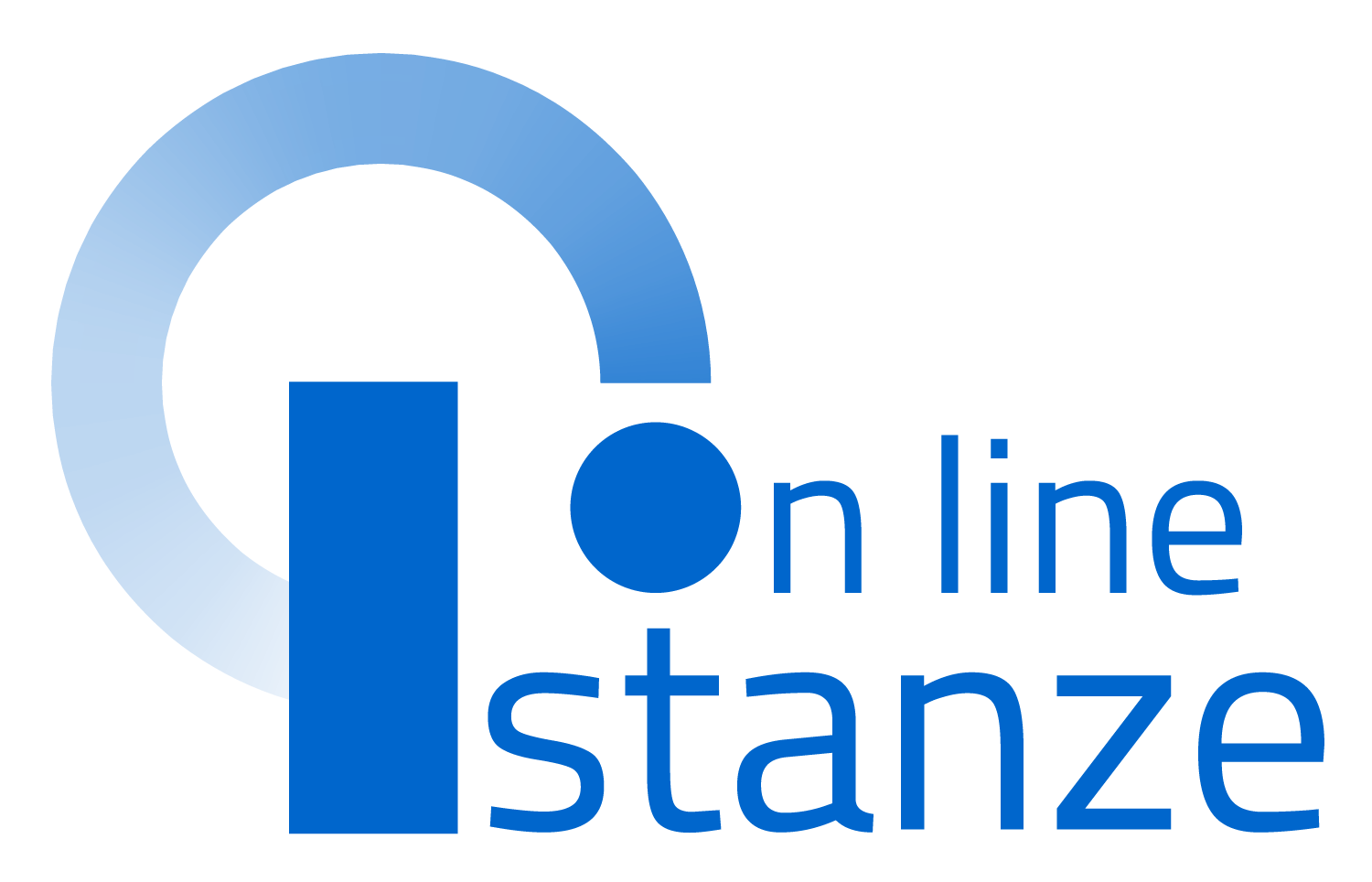 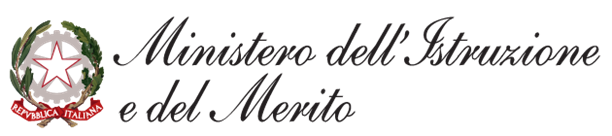 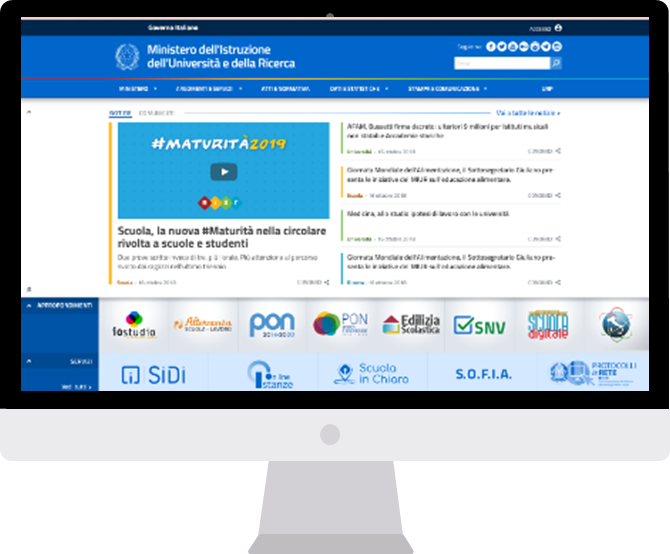 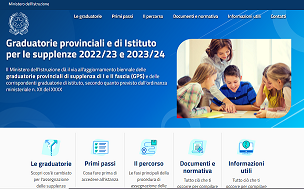 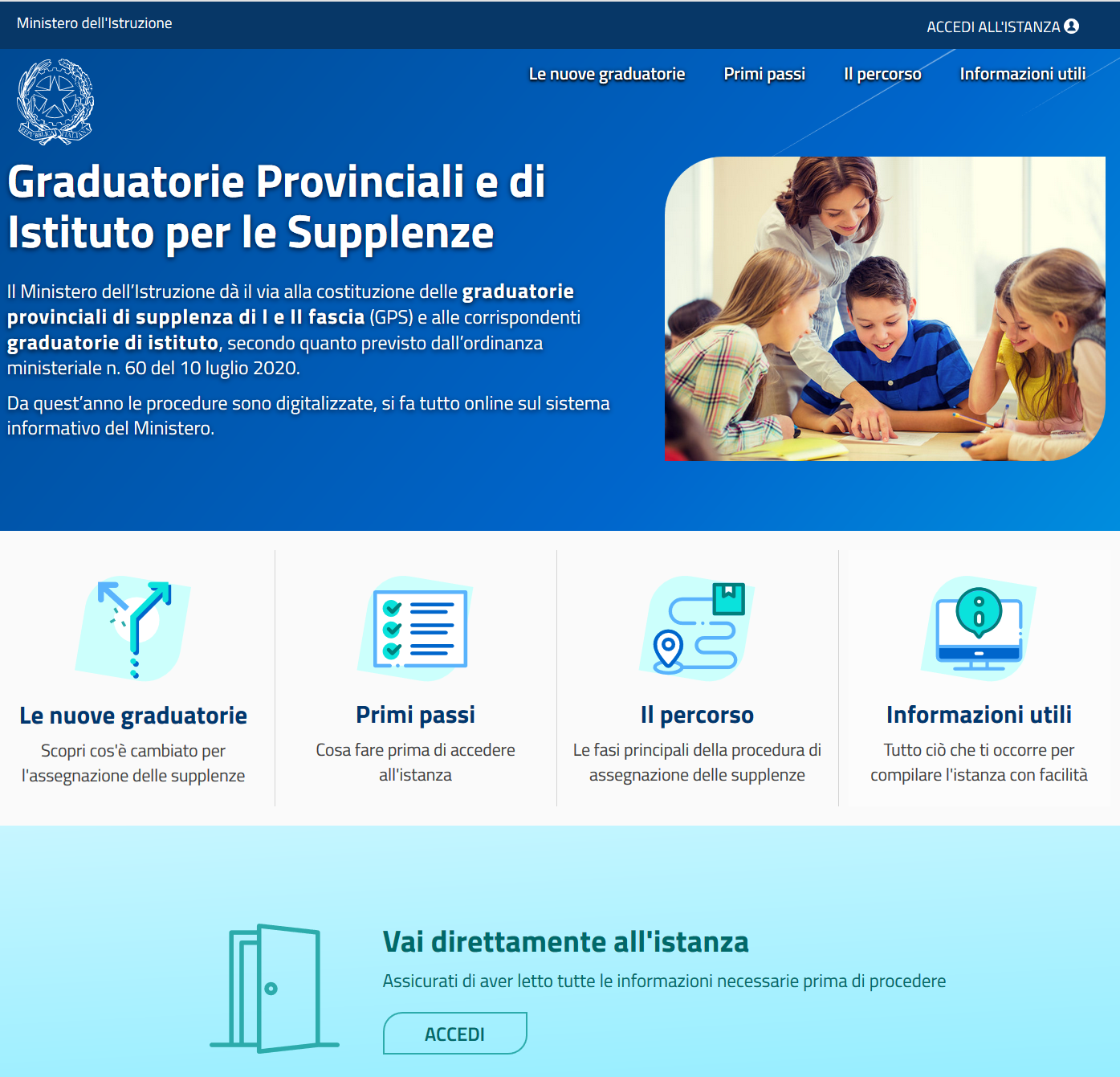 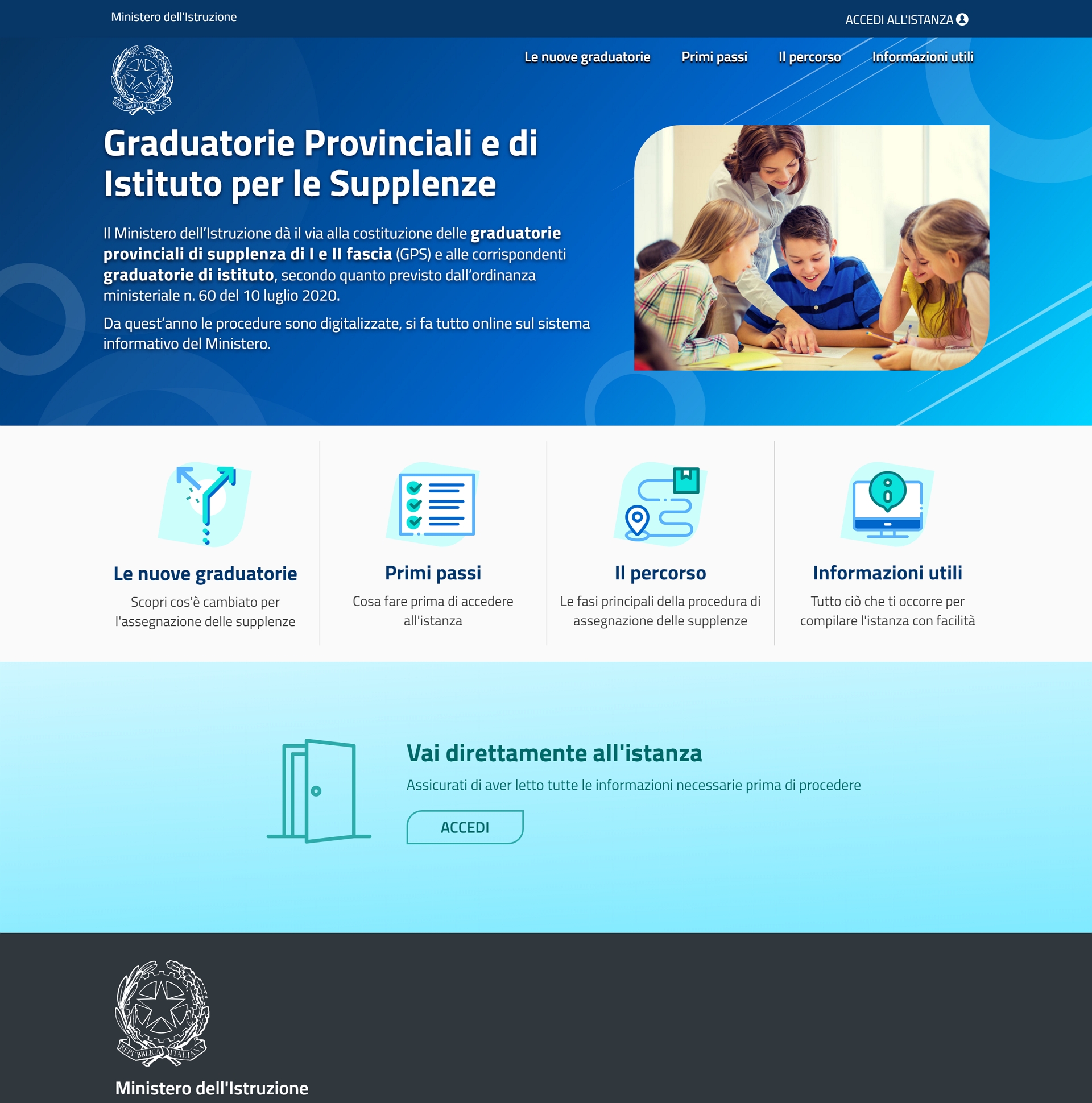 Graduatorie provinciali e di istituto di supplenza aa.ss. 2024/25 e 2025/26Altre dichiarazioni, scelta sedi  inoltro istanza e ipotesi di valutazione
INDICE
ALTRE DICHIARAZIONI…………………………………………………………...
SEDI GRADUATORIE DI ISTITUTO………………………………………………..
ALLEGATI ………………………………………………………………………….
INOLTRO ISTANZA ………………………………………………………………..
IPOTESI DI VALUTAZIONE……………………………………………………
3
12
27
33
39
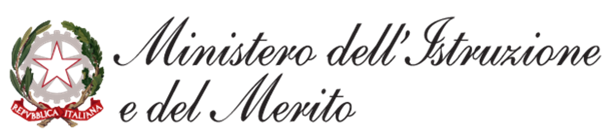 ALTRE DICHIARAZIONI
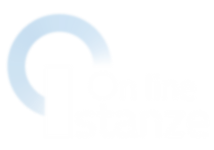 ALTRE DICHIARAZIONI
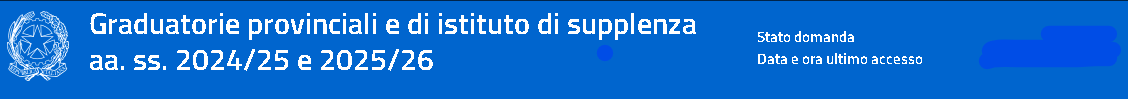 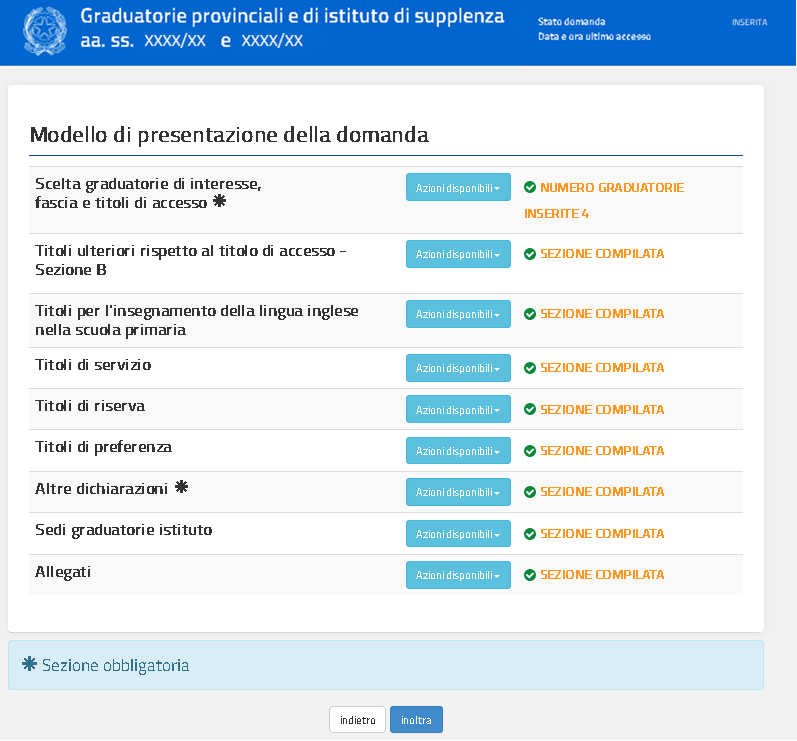 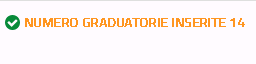 1
Cliccare su «Azioni Disponibili» per visualizzare le azioni disponibili per la sezione desiderata.
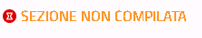 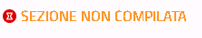 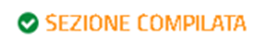 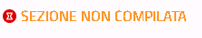 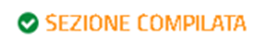 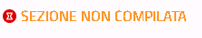 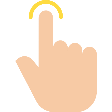 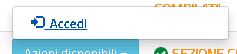 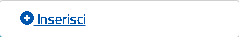 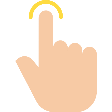 2
Cliccare su «Inserisci» per accedere alla compilazione della sezione.
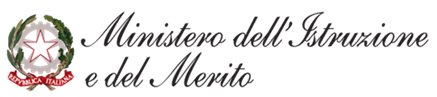 ALTRE DICHIARAZIONI – INSERIMENTO DICHIARAZIONI
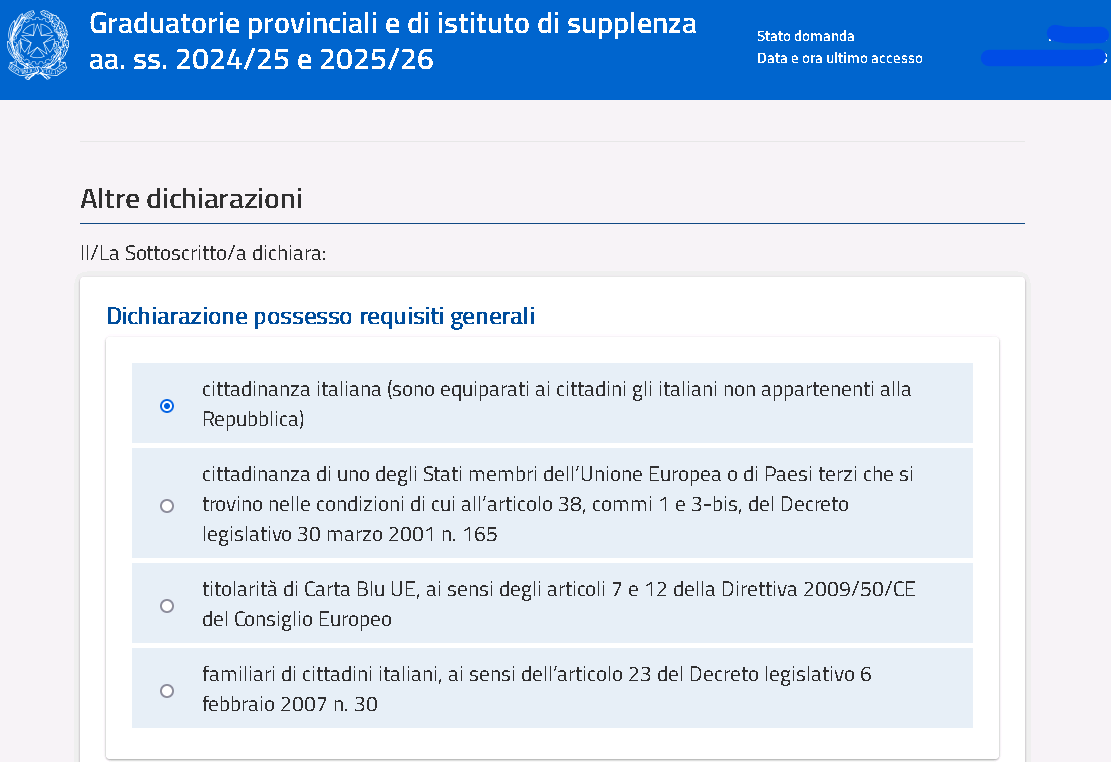 In tale sezione è necessario selezionare le dichiarazioni sul possesso dei requisiti, l’assenza delle condizioni ostative e la presa visione del trattamento sulla privacy .
Per poter proseguire, bisognerà compilare tutte le sezioni obbligatorie della presente scheda.
Per inserire le dichiarazioni è necessario selezionare la spunta in corrispondenza dei requisiti posseduti.
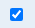 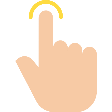 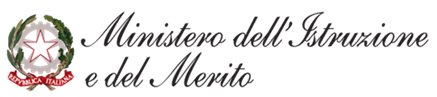 ALTRE DICHIARAZIONI – INSERIMENTO DICHIARAZIONI
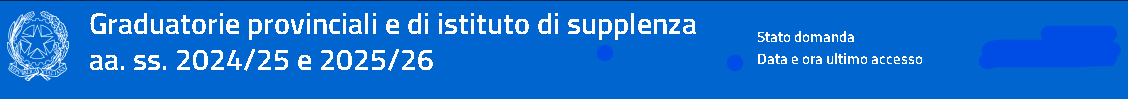 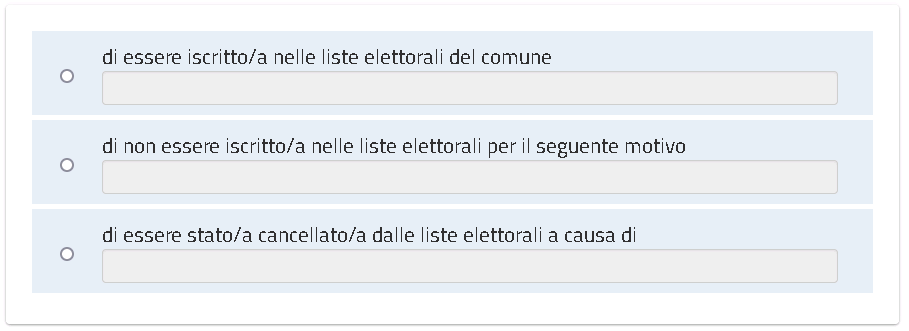 Per l’anno scolastico 2024/25 sono state introdotte le seguenti nuove dichiarazioni.
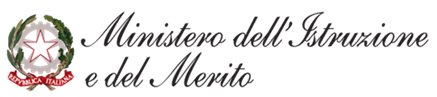 ALTRE DICHIARAZIONI – INSERIMENTO DICHIARAZIONI
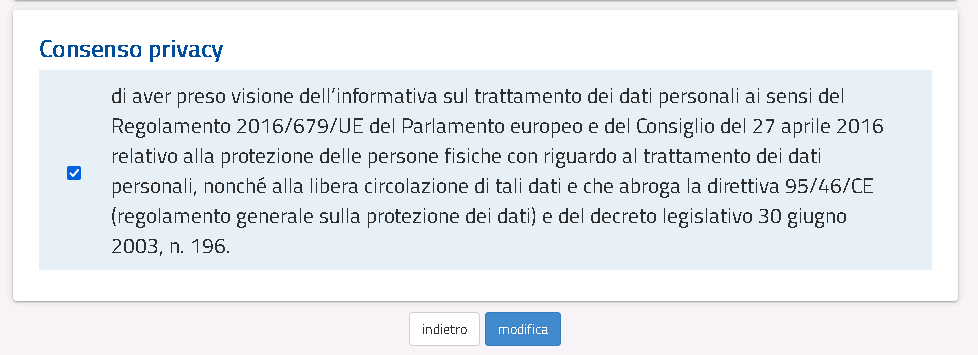 Dopo aver inserito i le dichiarazioni è necessario cliccare sul tasto «Inserisci»
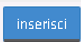 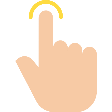 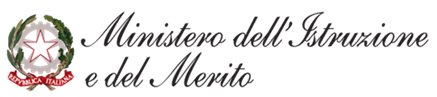 ALTRE DICHIARAZIONI – MODIFICA DICHIARAZIONI
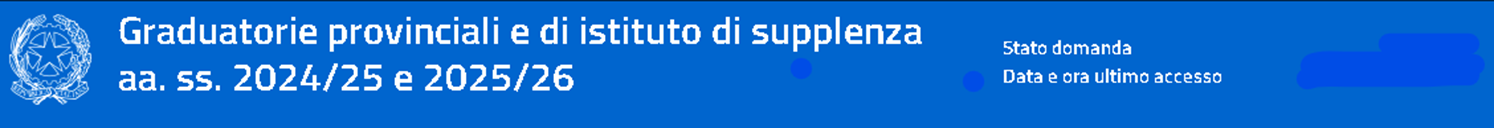 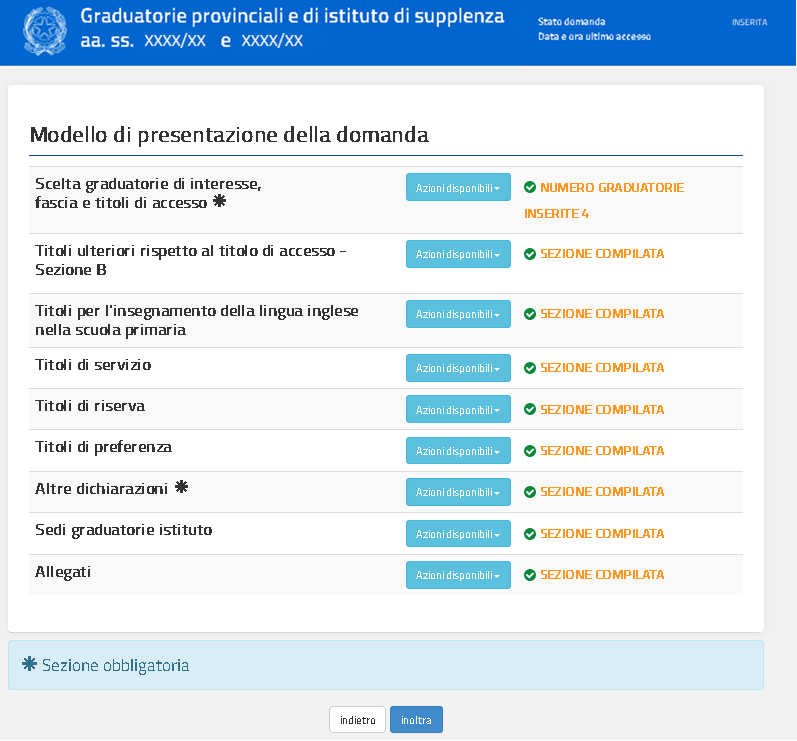 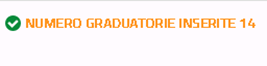 Per modificare le dichiarazioni, dalla schermata principale, cliccare su «Azioni disponibili» e successivamente su «Modifica».
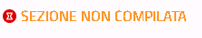 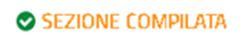 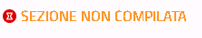 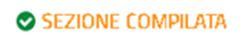 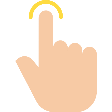 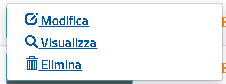 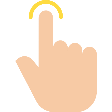 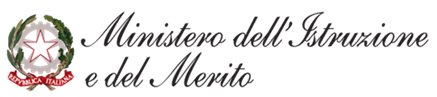 ALTRE DICHIARAZIONI – MODIFICA DICHIARAZIONI
1
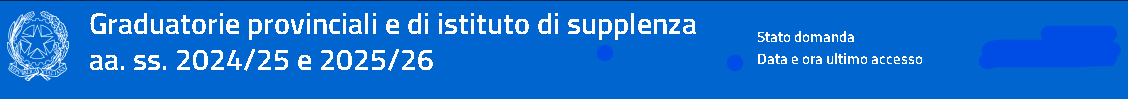 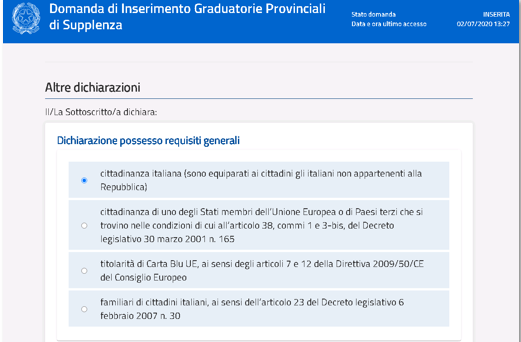 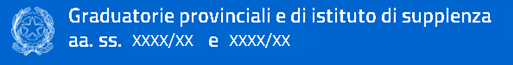 Per modificare le dichiarazioni inserite, selezionare la  spunta in corrispondenza della dichiarazione di interesse.
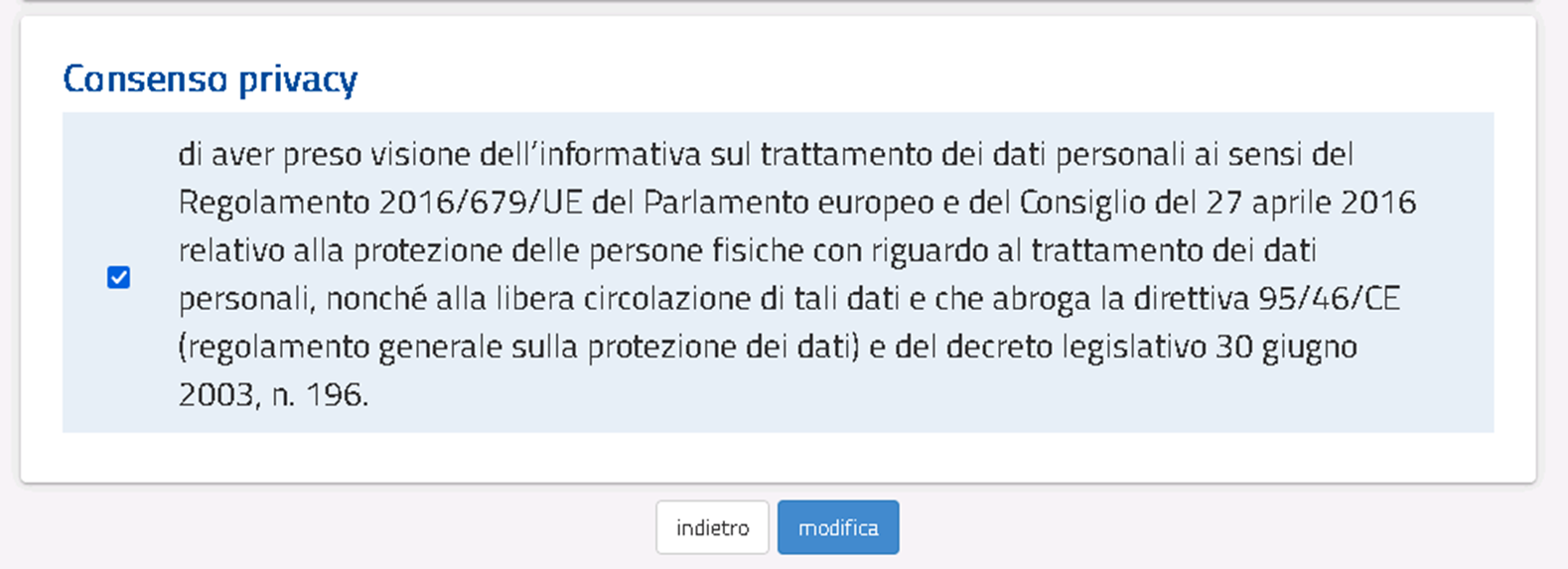 2
Dopo aver apportato tutte le modifiche, per confermare, è necessario cliccare sul tasto «Modifica».
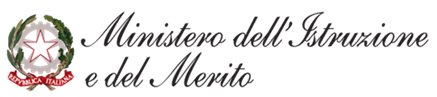 ALTRE DICHIARAZIONI – ELIMINA DICHIARAZIONI
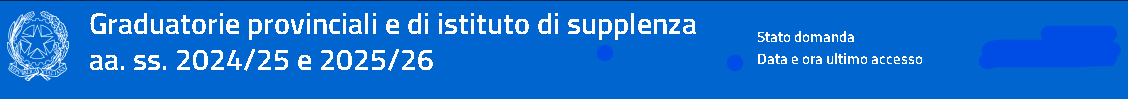 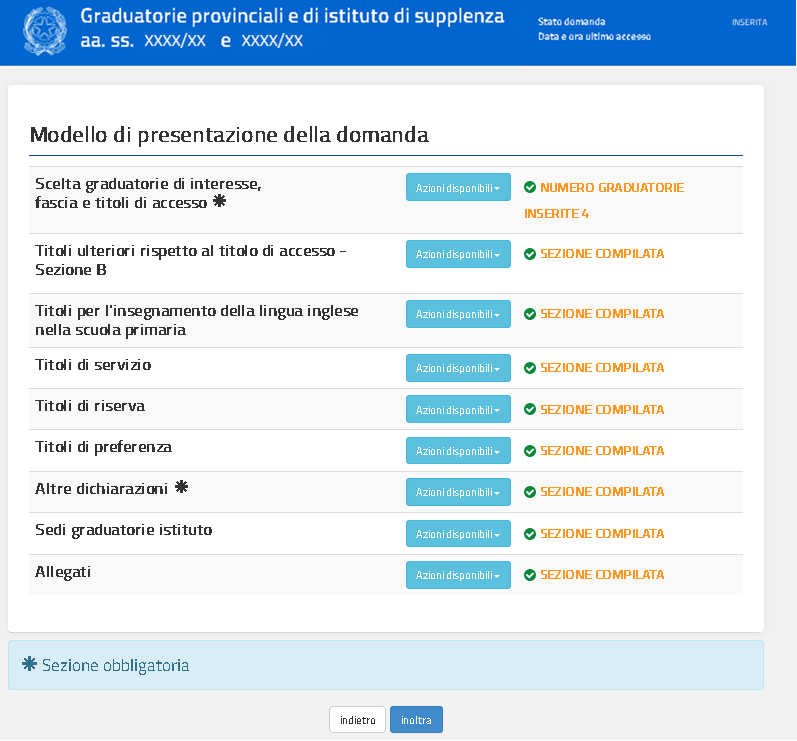 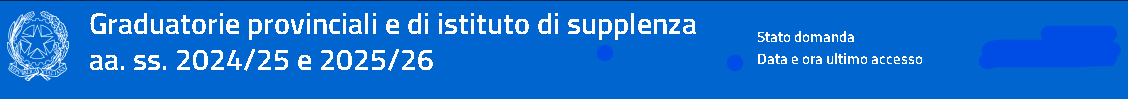 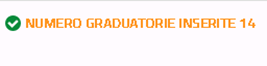 Per eliminare le dichiarazioni inserite, dalla schermata principale, cliccare su «Azioni disponibili» e successivamente su «Elimina».
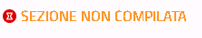 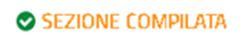 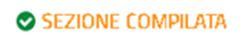 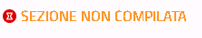 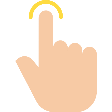 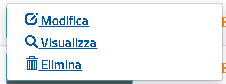 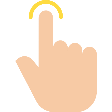 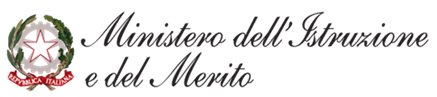 ALTRE DICHIARAZIONI – ELIMINA DICHIARAZIONI
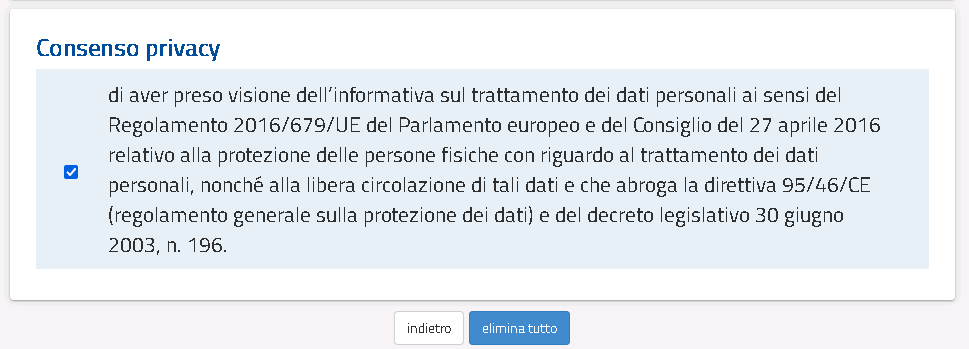 Per eliminare tutte le dichiarazioni inserite è necessario cliccare sul tasto «Elimina tutto».
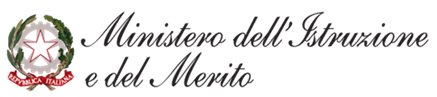 SEDI GRADUATORIE DI ISTITUTO
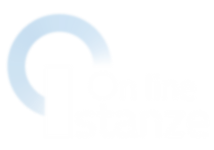 SEDI GRADUATORIE DI ISTITUTO
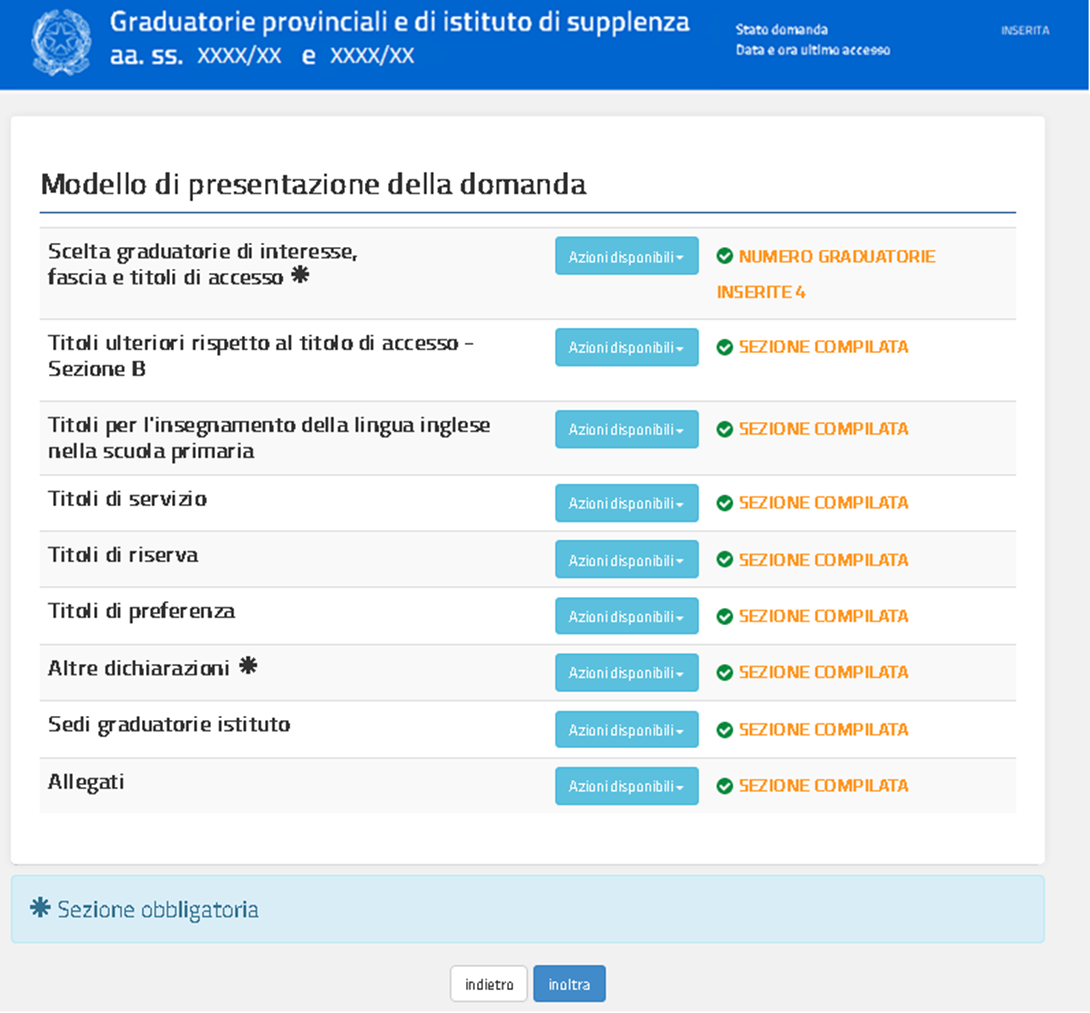 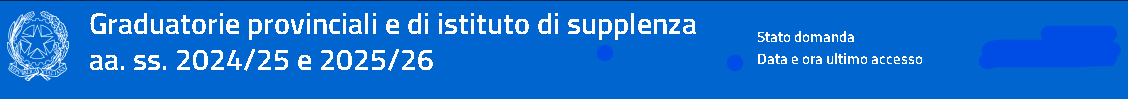 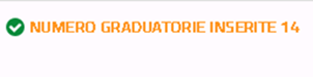 1
Cliccare su «Azioni Disponibili» per visualizzare le azioni disponibili per la sezione desiderata.
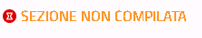 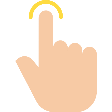 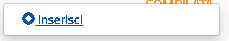 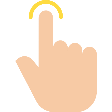 2
Cliccare su «Inserisci» per accedere alla compilazione della sezione.
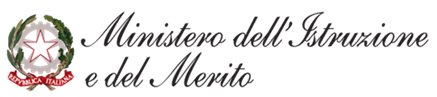 SEDI GRADUATORIE DI ISTITUTO – SELEZIONE GRADUATORIA
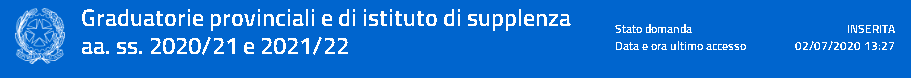 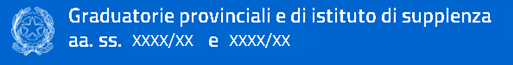 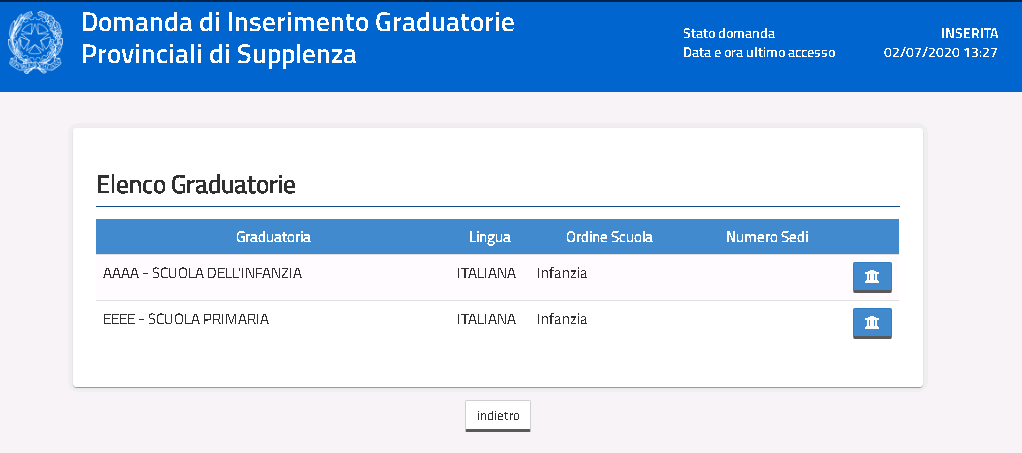 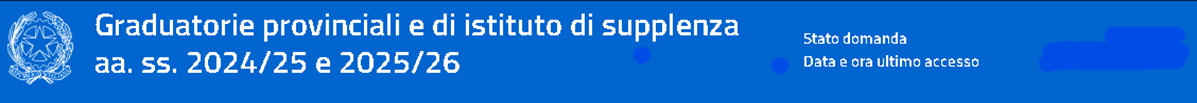 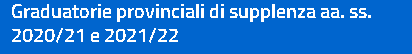 INSERITA
25/07/2020 12:00
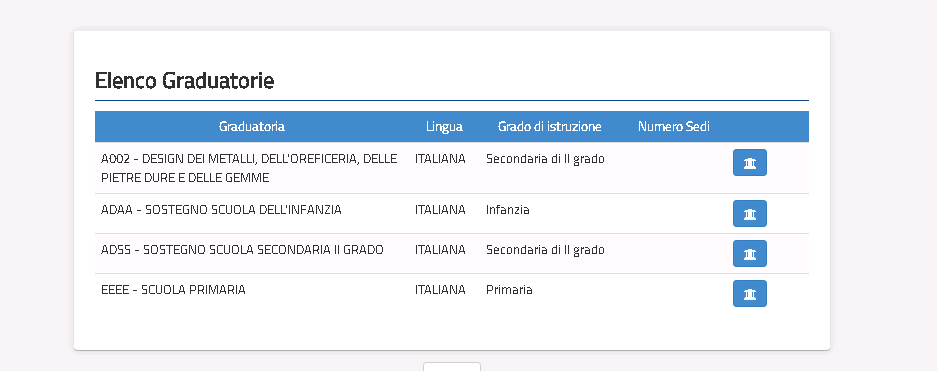 Per ciascuna delle graduatorie di interesse inserita nella sezione dell’Istanza «Scelta graduatorie di interesse, fascia e titoli di accesso» è possibile compilare le informazioni relative alle sedi valevoli per le graduatorie d’istituto, scegliendole dall’elenco delle sedi disponibili.
Cliccando sul quadrato evidenziato, si accede alla sezione per la scelta delle sedi
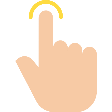 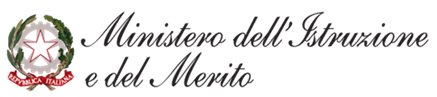 SEDI GRADUATORIE DI ISTITUTO – SELEZIONE SEDI
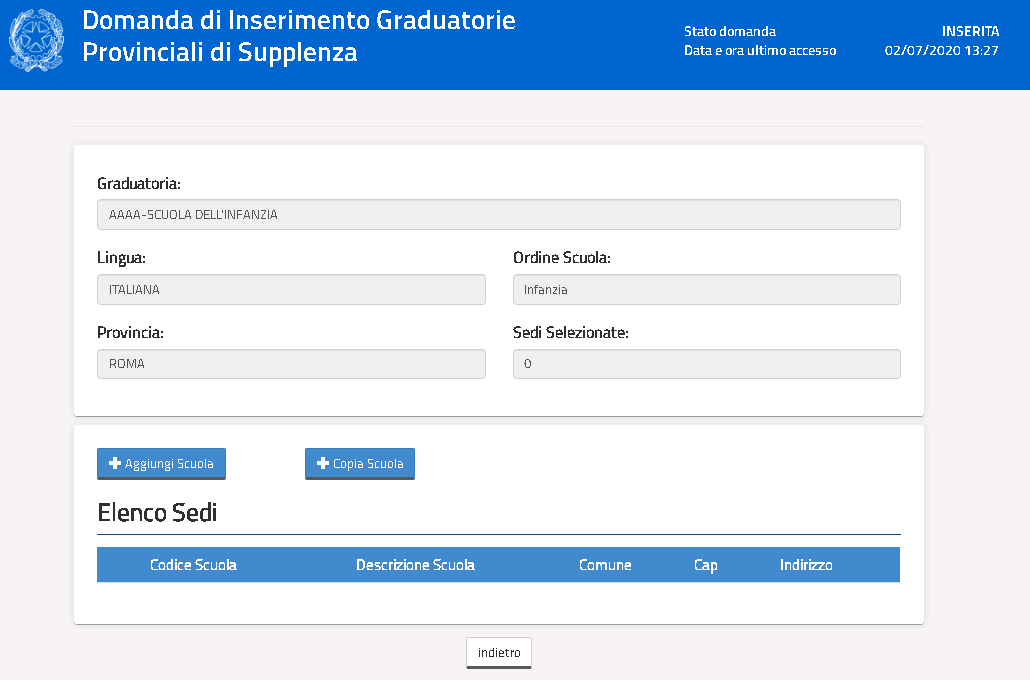 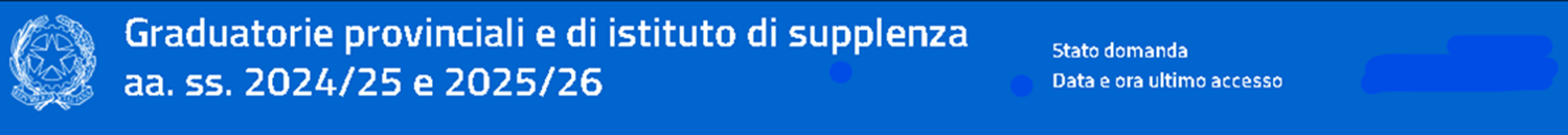 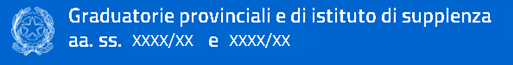 INSERITA
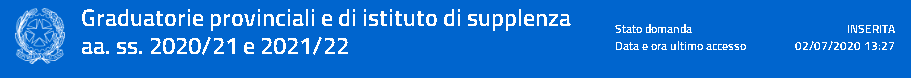 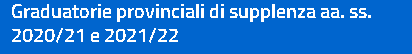 25/07/2020 12:00
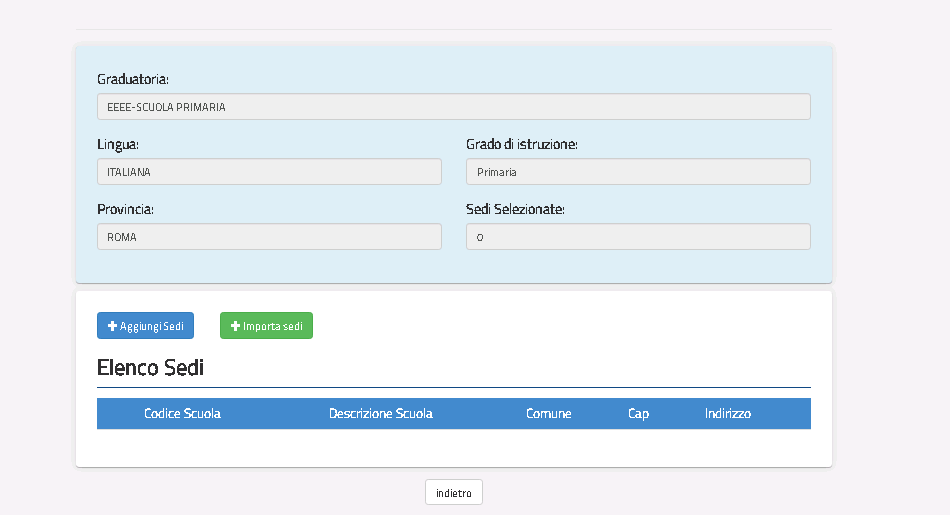 Il flag «Supplenze fino a 10 giorni» sarà presente, in riferimento della preferenza di sede scelta, solo in caso di scuola primaria. 
Si potranno effettuare fino a 7 selezioni.
Potranno inoltre essere espressi massimo due circoli didattici.
Cliccando su «Aggiungi Sedi» si accede alla funzione di Ricerca delle Sedi
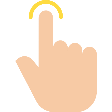 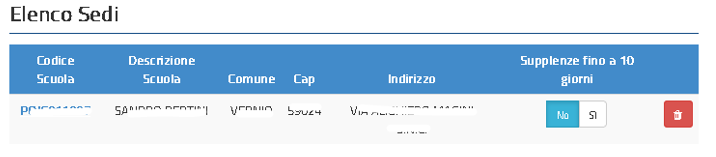 Per selezionare la richiesta di participazione alle supplenze dei 10 giorni, cliccare su ‘SI’ in relazione della sede di interesse.
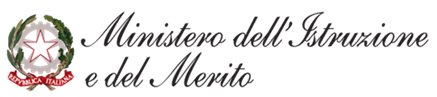 SEDI GRADUATORIE DI ISTITUTO – RICERCA SEDI
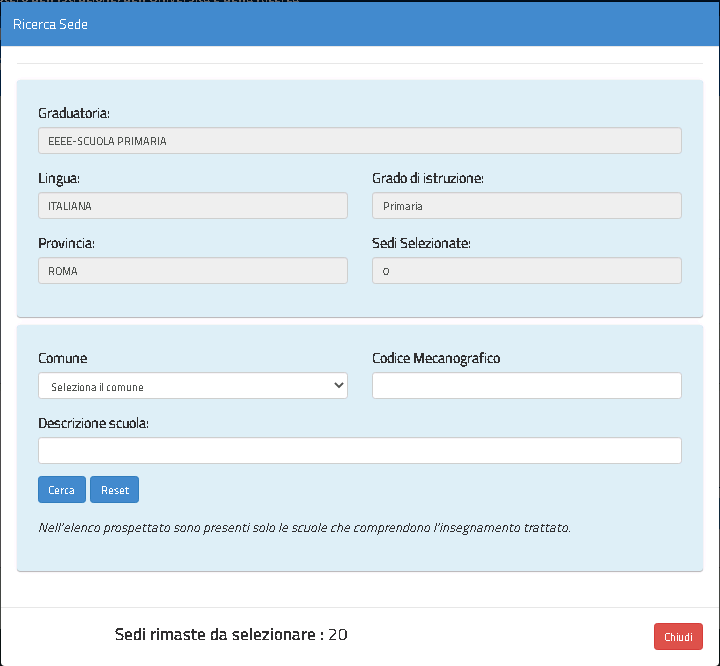 1
È possibile ricercare le sedi impostando i filtri:
Comune, selezionandolo dall’elenco;
Codice Meccanografico, inserendo manualmente il codice meccanografico;
Descrizione Scuola, inserendo manualmente la descrizione.
Nell’esempio, si è selezionato il comune di Roma.
2
Cliccando su «Cerca» si potranno visualizzare le scuole corrispondenti ai filtri di ricerca impostati.
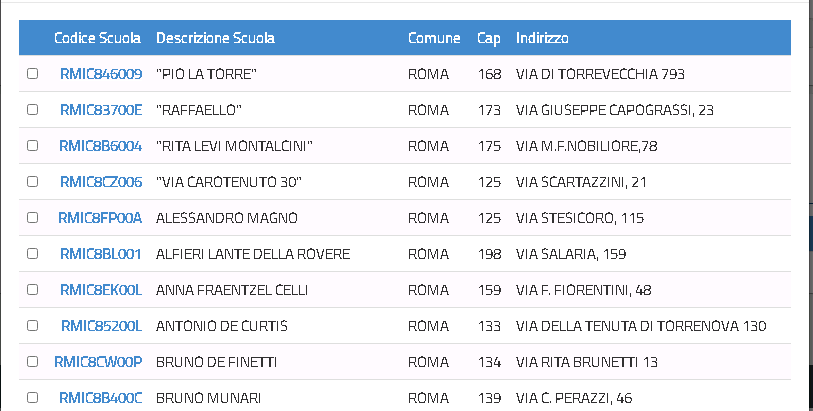 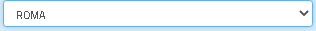 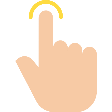 3
Selezionando una o più scuole dall’elenco e infine cliccando su «Inserisci» si selezioneranno le Sedi per le Graduatorie di Istituto.
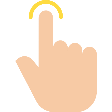 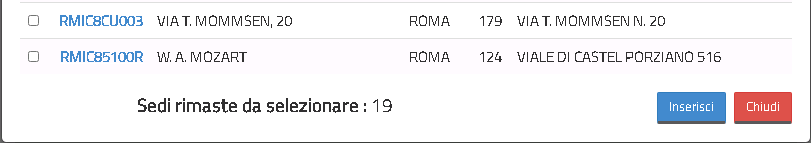 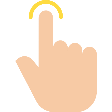 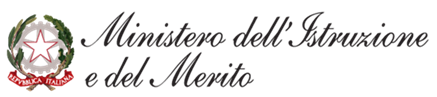 SEDI GRADUATORIE DI ISTITUTO – RICERCA SEDI
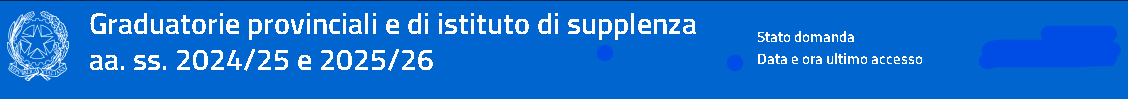 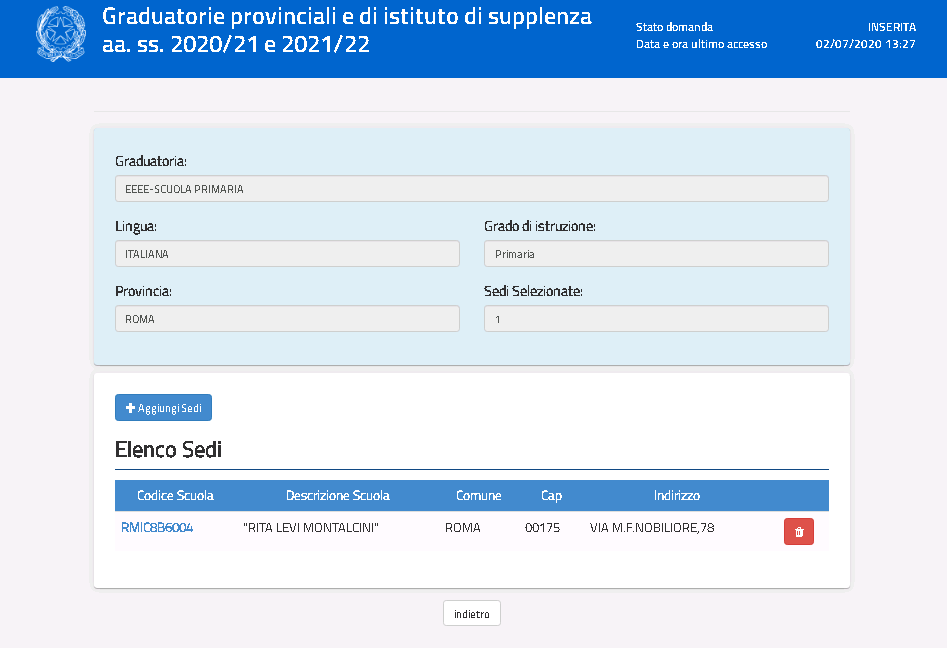 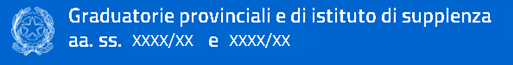 1
È sempre possibile inserire ulteriori sedi (fino ad un massimo di 20), cliccando su Aggiungi Sedi.
2
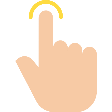 È sempre possibile cancellare una o più sedi inserite, cliccando sull’icona selezionata.
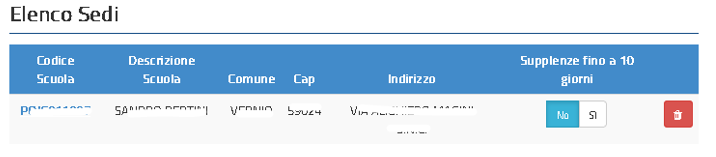 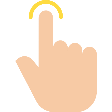 3
Al termine dell’inserimento, cliccare su Indietro.
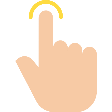 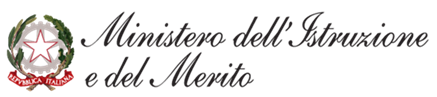 SEDI GRADUATORIE DI ISTITUTO – IMPORTA SEDI
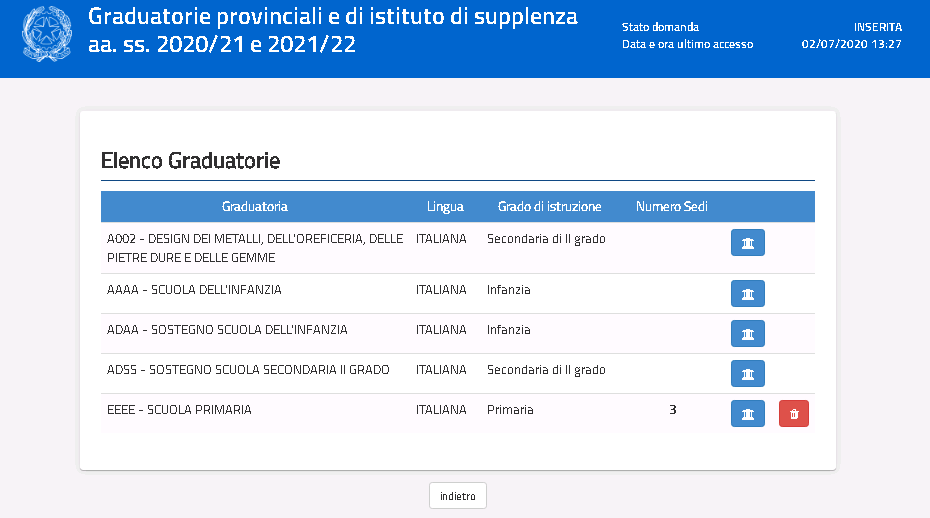 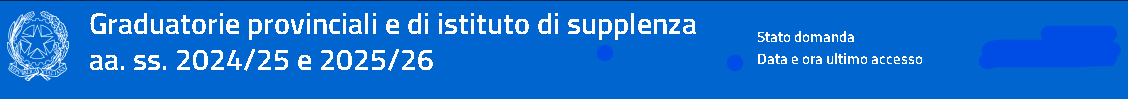 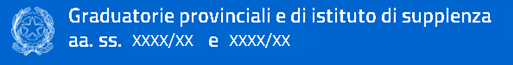 Cliccando sul quadrato evidenziato, si accede alla sezione per la scelta delle sedi
In seguito all’inserimento delle sedi su una graduatoria, è possibile procedere all’inserimento delle sedi sulle altre graduatorie di interesse.
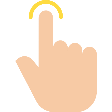 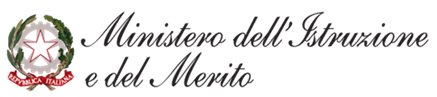 SEDI GRADUATORIE DI ISTITUTO – IMPORTA SEDI
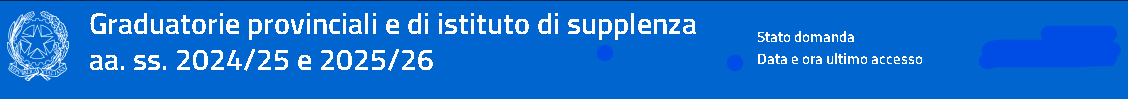 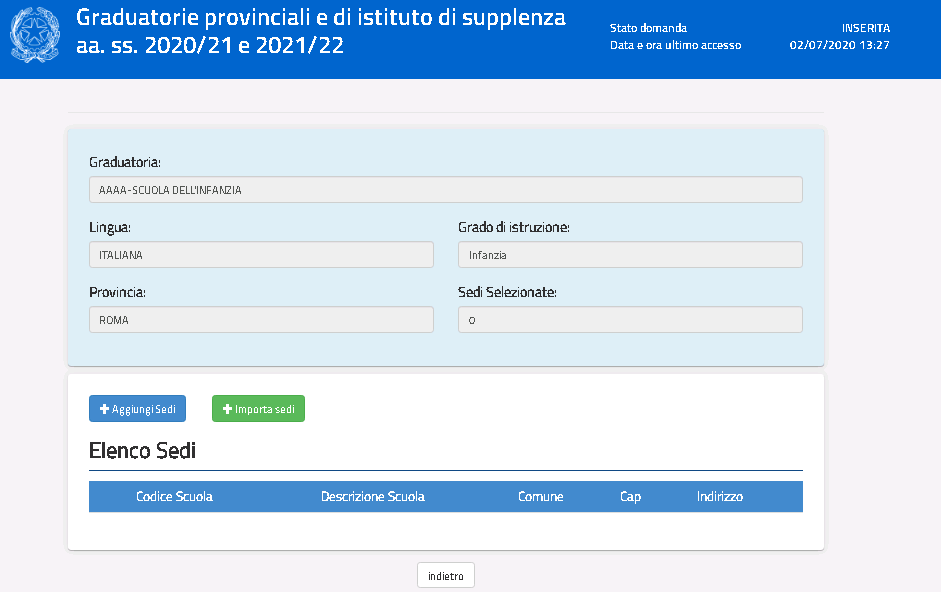 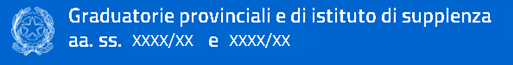 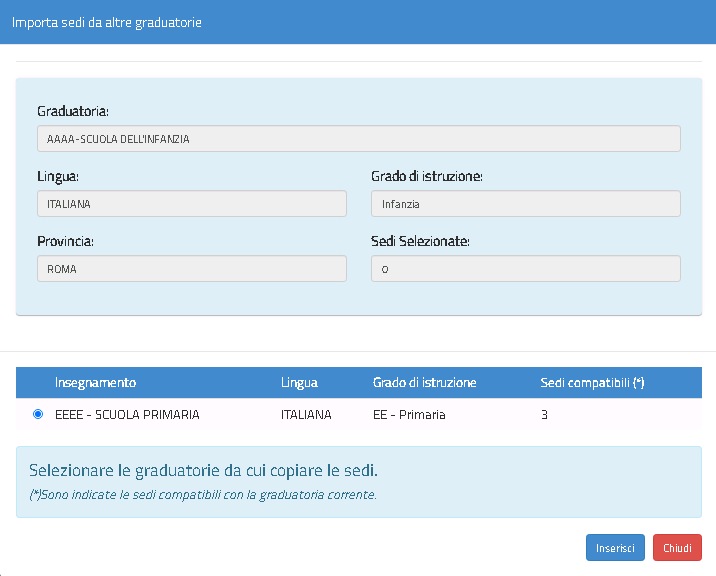 Oltre alla modalità di ricerca e selezione delle sedi già presentata, è possibile copiare nella nuova graduatoria di interesse le sedi selezionate in precedenza per una diversa grauatgoria.

Le sedi saranno importate in riferimento della congruenza della Sede e dell’insegnamento di interesse.
1
Cliccando sul quadrato evidenziato, si accede alla funzione per importare le sedi già scelte per un’altra graduatoria
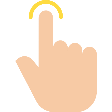 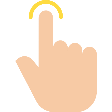 2
Selezionare la graduatoria di interesse da cui importare le sedi
3
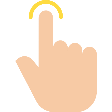 Cliccare su Inserisci per confermare.
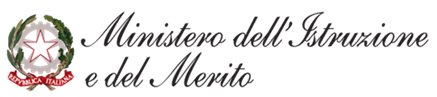 SEDI GRADUATORIE DI ISTITUTO – VISUALIZZA SEDI
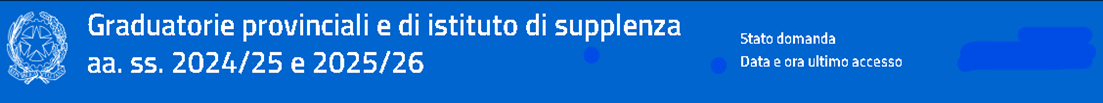 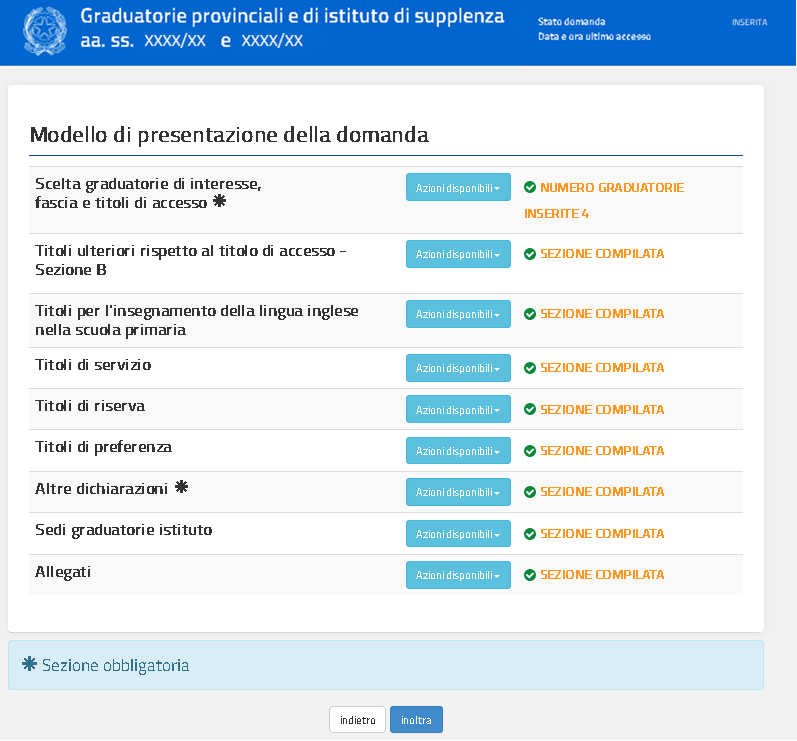 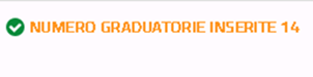 Per visualizzare le sedi inserite, dalla schermata principale, cliccare su «Azioni disponibili» e successivamente su «Visualizza».
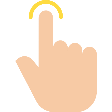 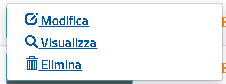 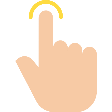 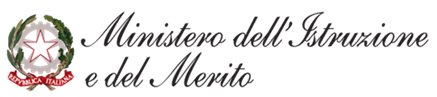 SEDI GRADUATORIE DI ISTITUTO – VISUALIZZAZIONE SEDI
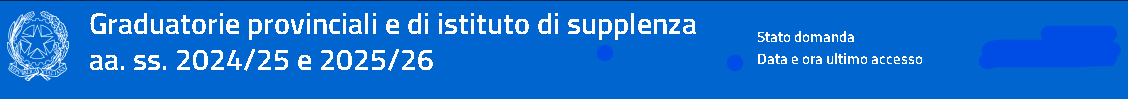 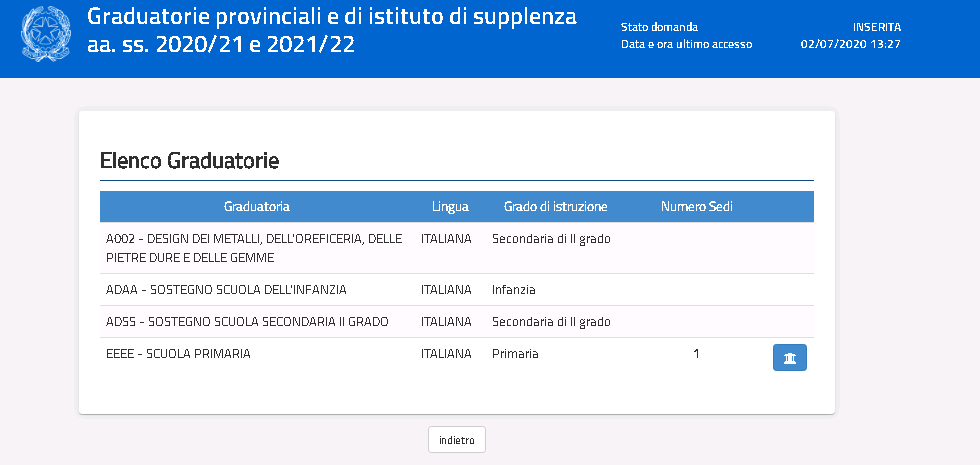 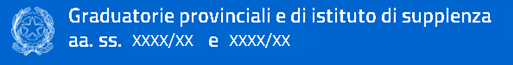 Cliccando sul quadrato evidenziato, si accede alla sezione per la visualizzazione e modifica delle sedi precedentemente inserite.
È possibile visualizzare e/o rettificare la scelta delle sedi graduatorie di istituto accedendo alla funzionalità di ricerca.
1
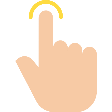 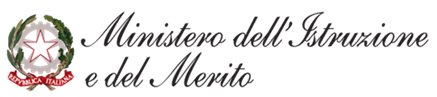 SEDI GRADUATORIE DI ISTITUTO – MODIFICA SEDI
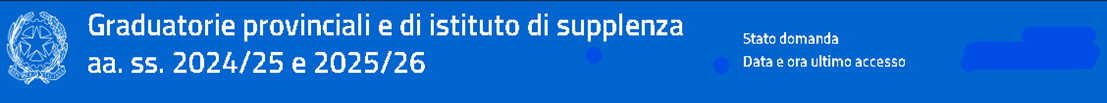 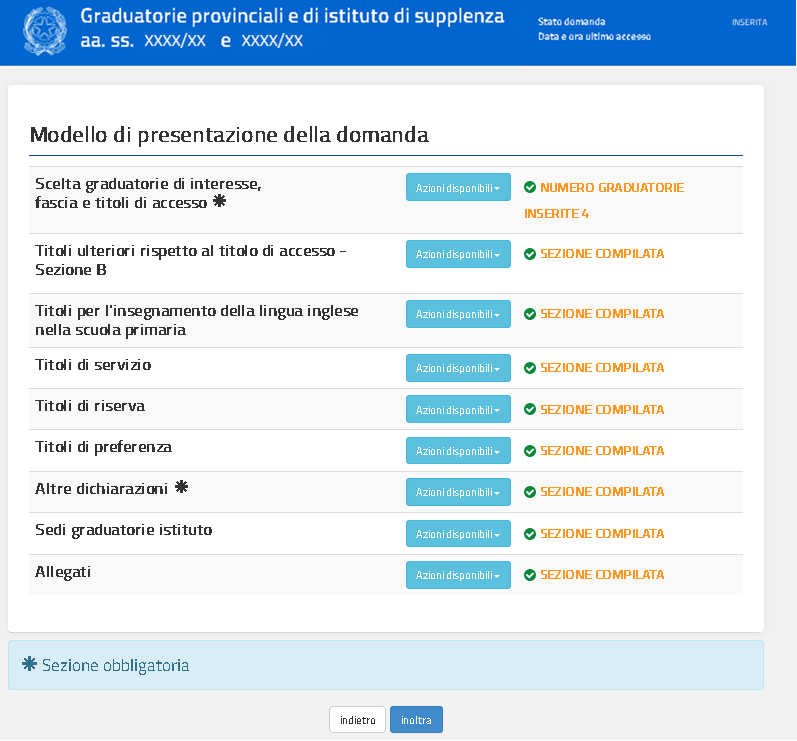 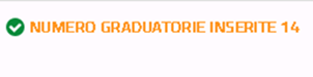 Per modificare le sedi inserite, dalla schermata principale, cliccare su «Azioni disponibili» e successivamente su «Modifica».
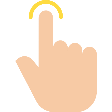 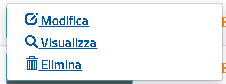 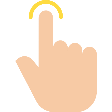 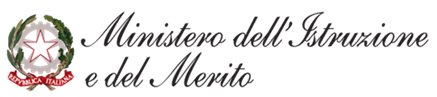 SEDI GRADUATORIE DI ISTITUTO – MODIFICA SEDI
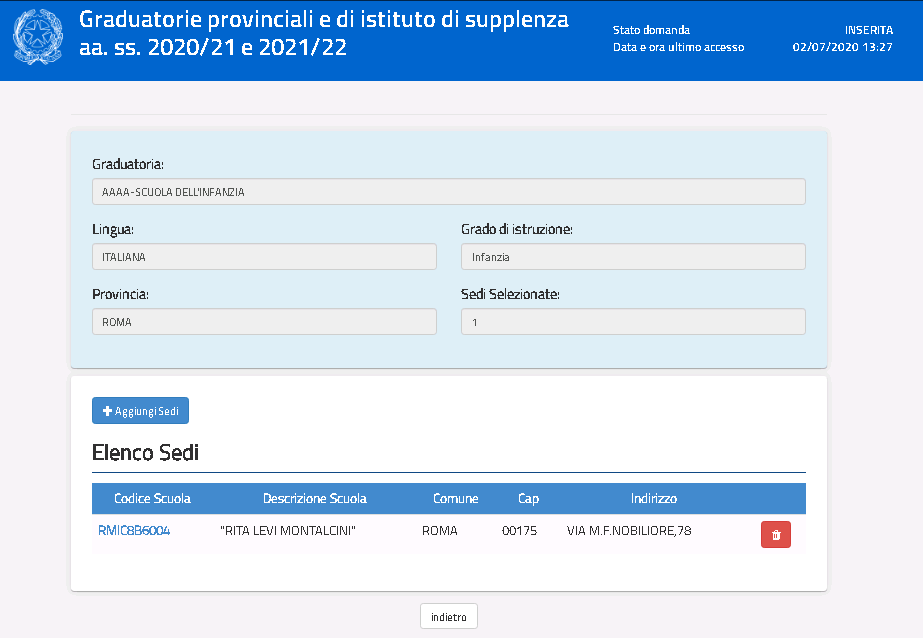 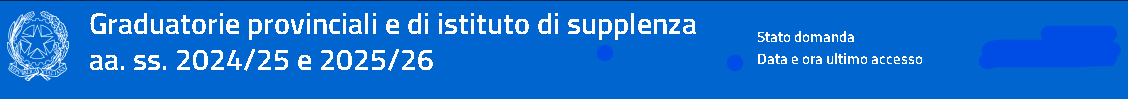 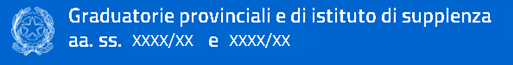 Cliccando sul quadrato evidenziato, si procede a cancellare la sede di interesse dall’elenco delle sedi precedentemente scelte.
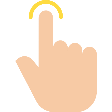 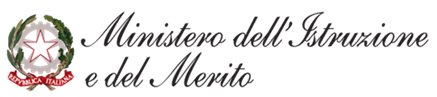 SEDI GRADUATORIE DI ISTITUTO – MODIFICA SEDI
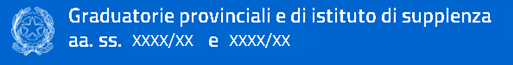 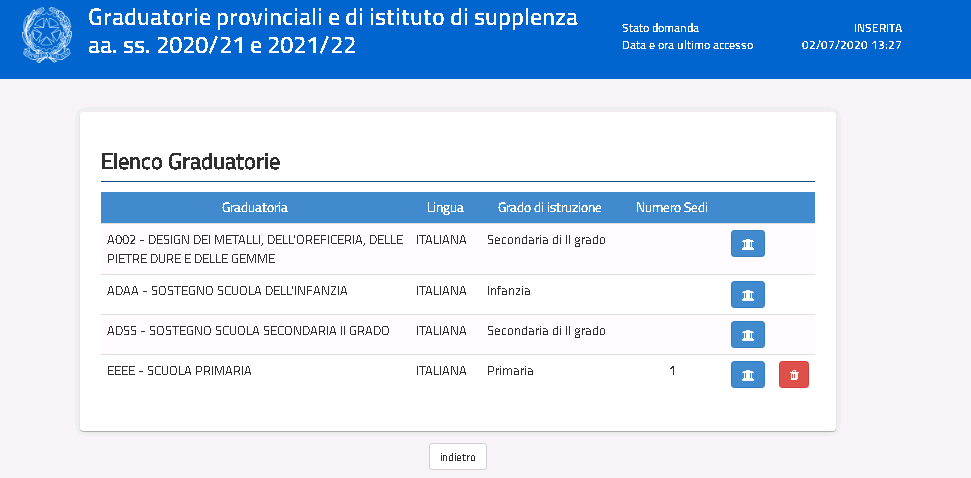 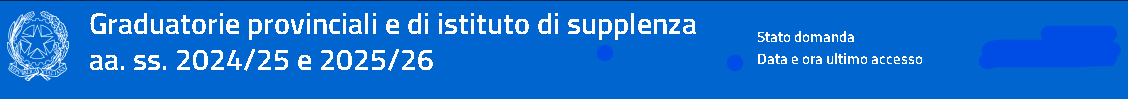 1
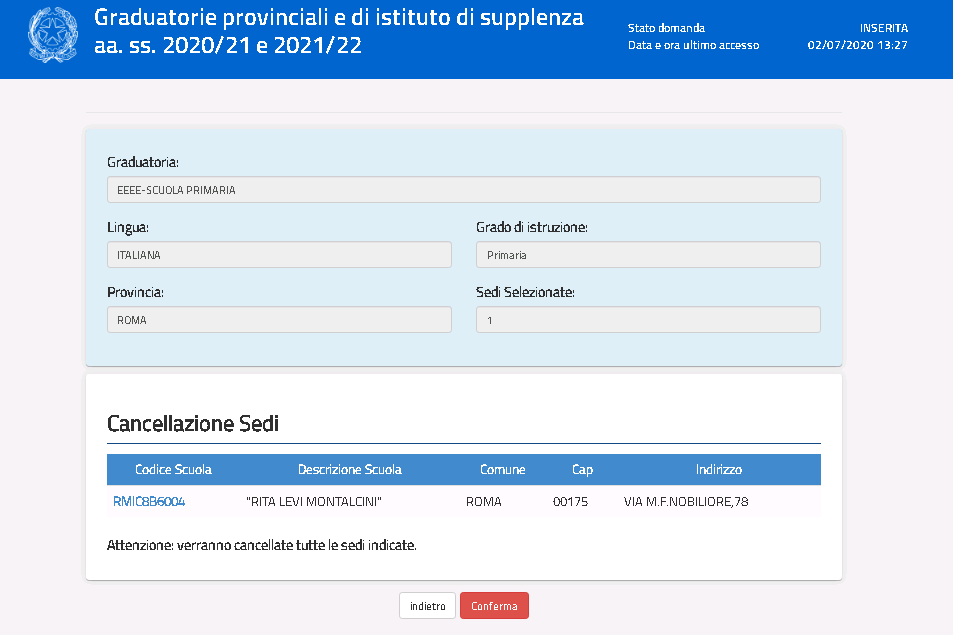 Cliccando sul quadrato evidenziato, si procede a cancellare l’elenco di sedi di interesse, precedentemente selezionate, associate alla specifica graduatoria.
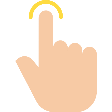 2
Cliccare su Conferma per confermare la cancellazione di tutte le sedi precedentemente associate alla specifica graduatoria
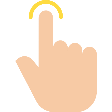 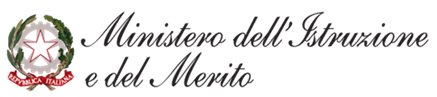 SEDI GRADUATORIE DI ISTITUTO – ELIMINA SEDI
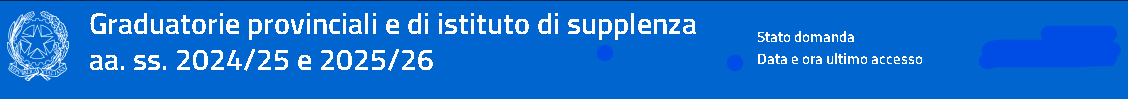 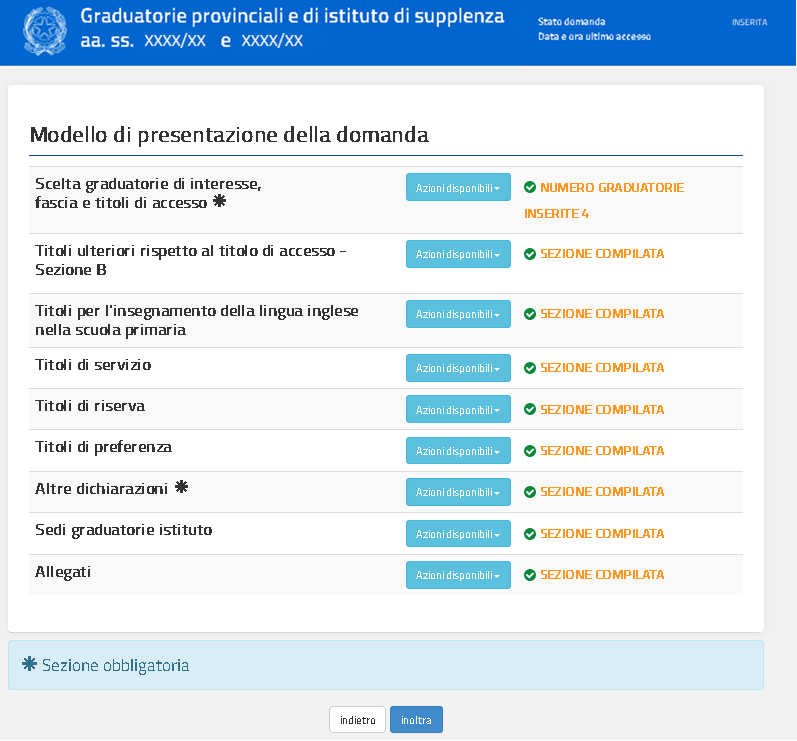 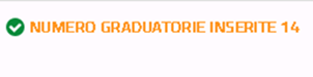 Per eliminare tutte le sedi inserite in tutte le graduatorie di interesse, dalla schermata principale, cliccare su «Azioni disponibili» e successivamente su «Elimina».
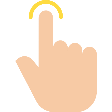 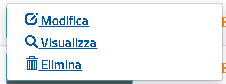 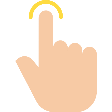 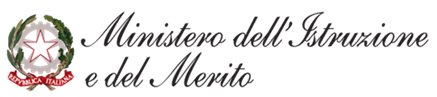 SEDI GRADUATORIE DI ISTITUTO – ELIMINA SEDI
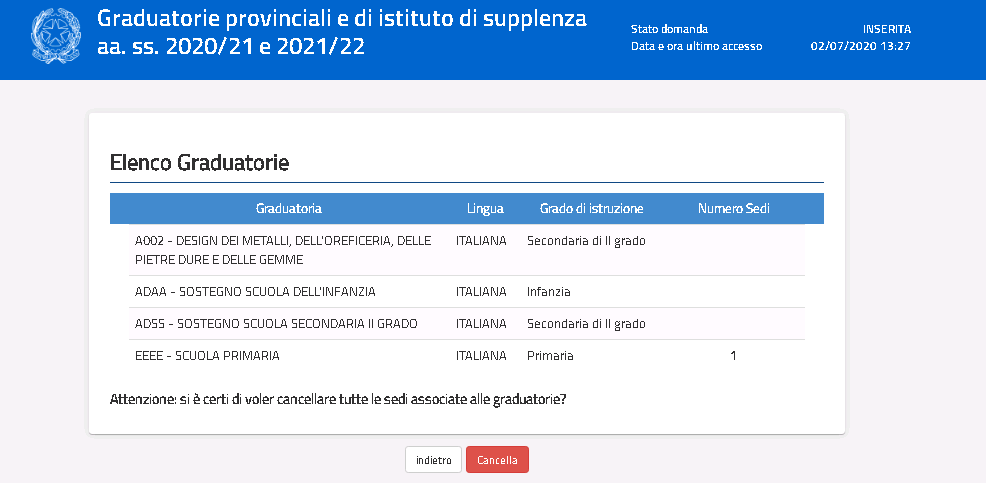 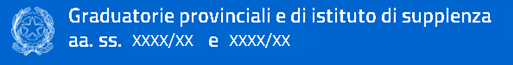 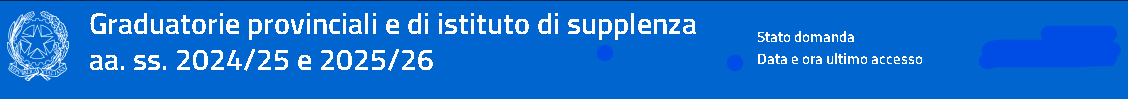 Cliccando sul quadrato evidenziato, si procede a cancellare tutte le sedi associate alle graduatorie di interesse.
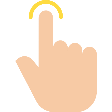 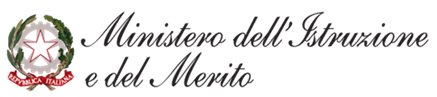 ALLEGATI
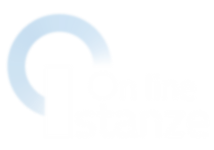 ALLEGATI
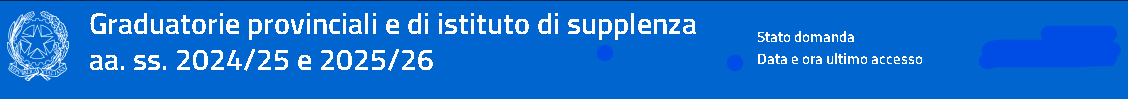 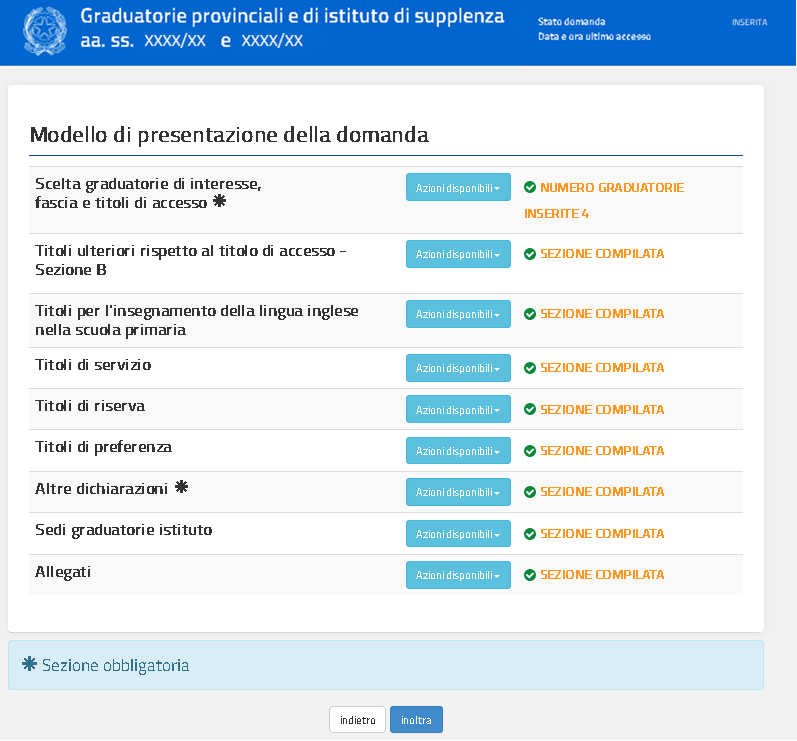 In questa sezione, come previsto dall'O.M. di riferimento è necessario allegare un unico file di tipo ".pdf" o ".zip", all'interno del quale devono essere riportati esclusivamente i seguenti documenti
titolo di studio conseguito all'estero;
dichiarazione di valore del titolo di studio conseguito all'estero per l'insegnamento di conversazione in lingua straniera;
servizi di insegnamento prestati nei Paesi dell'Unione Europea ovvero in altri Paesi.

Attenzione!! La dimensione massima del file allegato è di 2 Mega, eventuali altri documenti diversi da quelli indicati non saranno considerati nella fase successiva del procedimento.
Pertanto si raccomanda gli aspiranti di verificare con cura la tipologia e dimensione del file che si sta caricando per evitare che non vengano presi in considerazione.
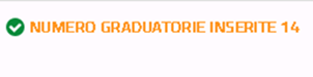 1
Cliccare su «Azioni Disponibili» per visualizzare le azioni disponibili per la sezione desiderata.
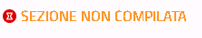 2
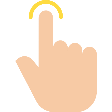 Cliccare su «Inserisci» per accedere alla sezione.
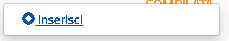 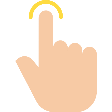 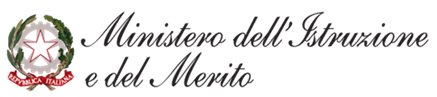 ALLEGATI – INSERIMENTO ALLEGATI
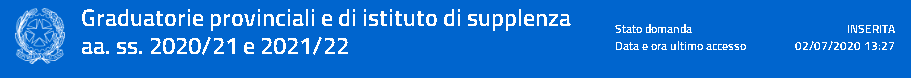 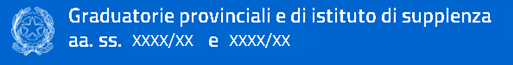 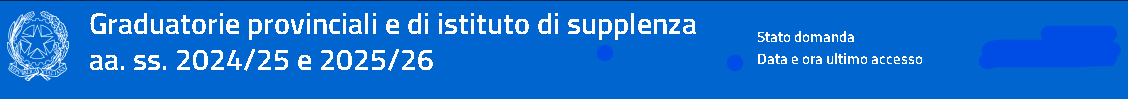 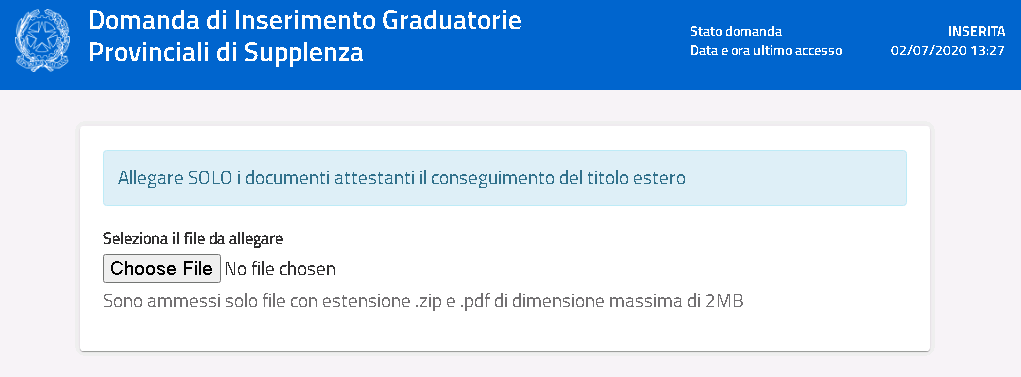 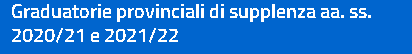 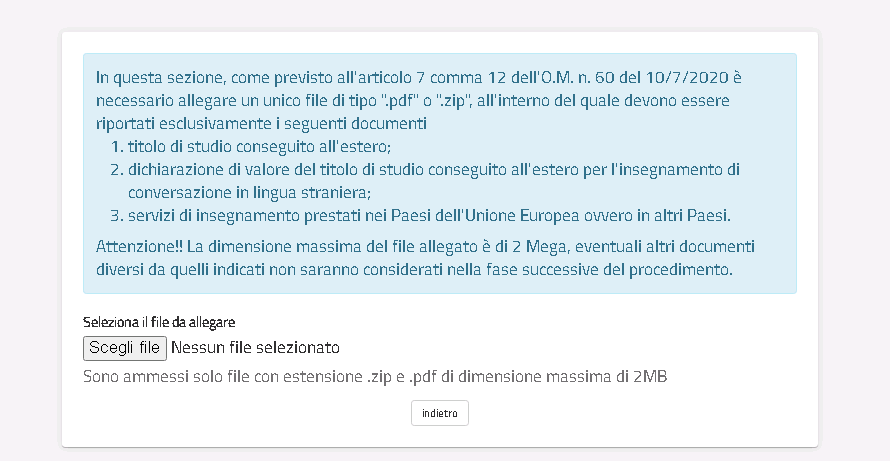 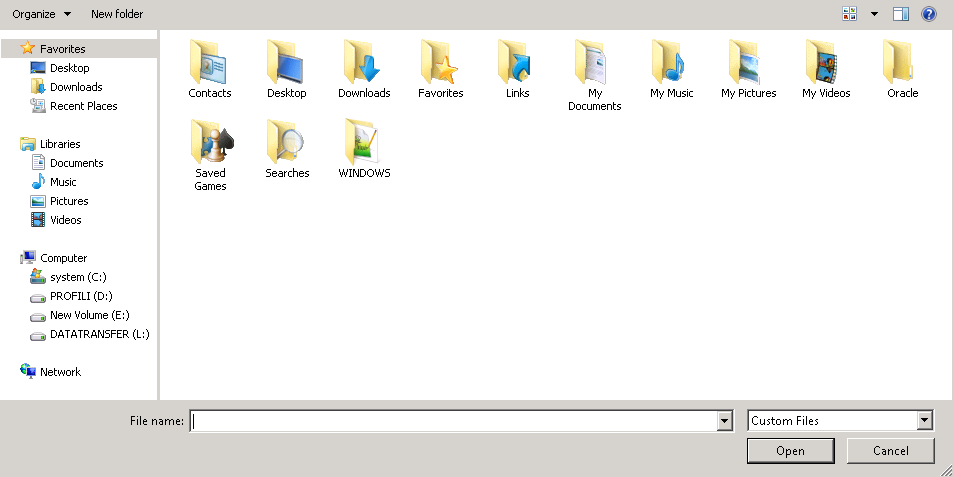 Cliccando sul quadrato evidenziato, si aprirà una finestra che consentirà di selezionare un file presente nel proprio computer.
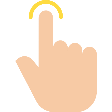 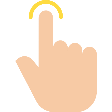 Selezionare il file da allegare e cliccare sul quadrato evidenziato per allegare il file.
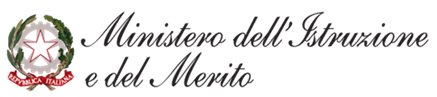 ALLEGATI – INSERIMENTO ALLEGATI
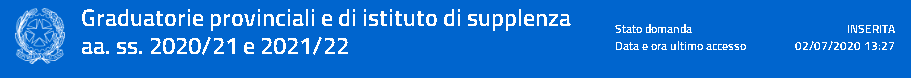 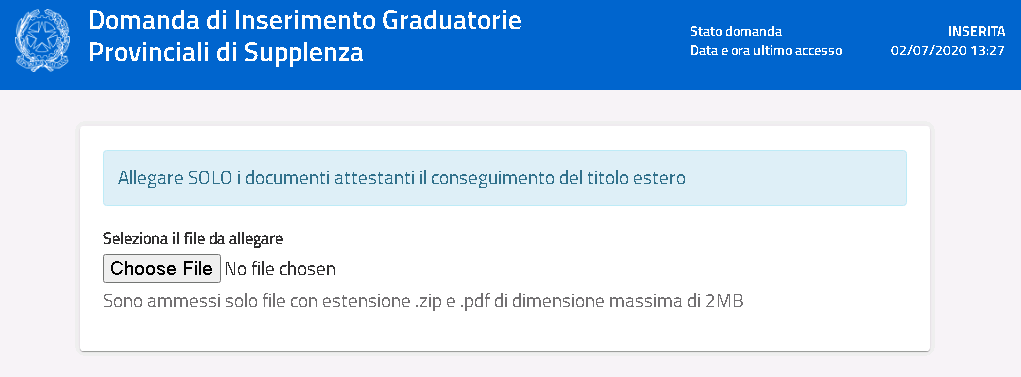 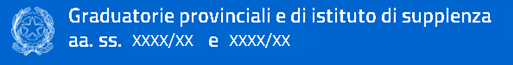 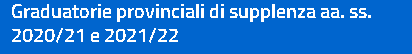 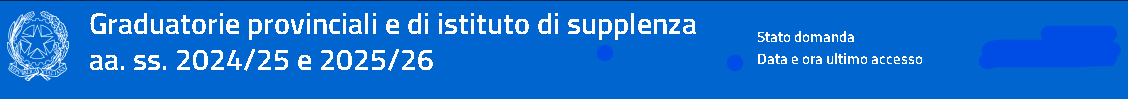 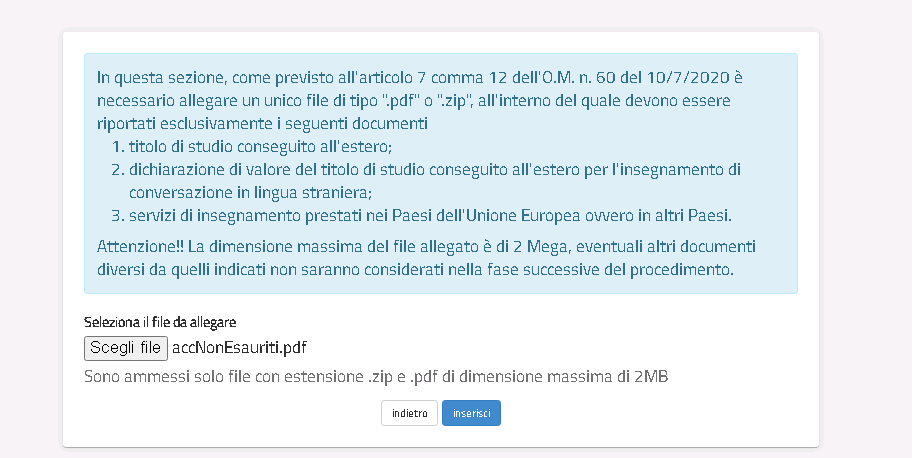 Dopo aver caricato il file presente nel proprio computer, cliccare sul quadrato evidenziato, per inserire il file allegandolo all’istanza.
Titolo Estero.pdf
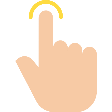 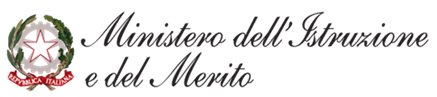 ALLEGATI – ELENCO ALLEGATI
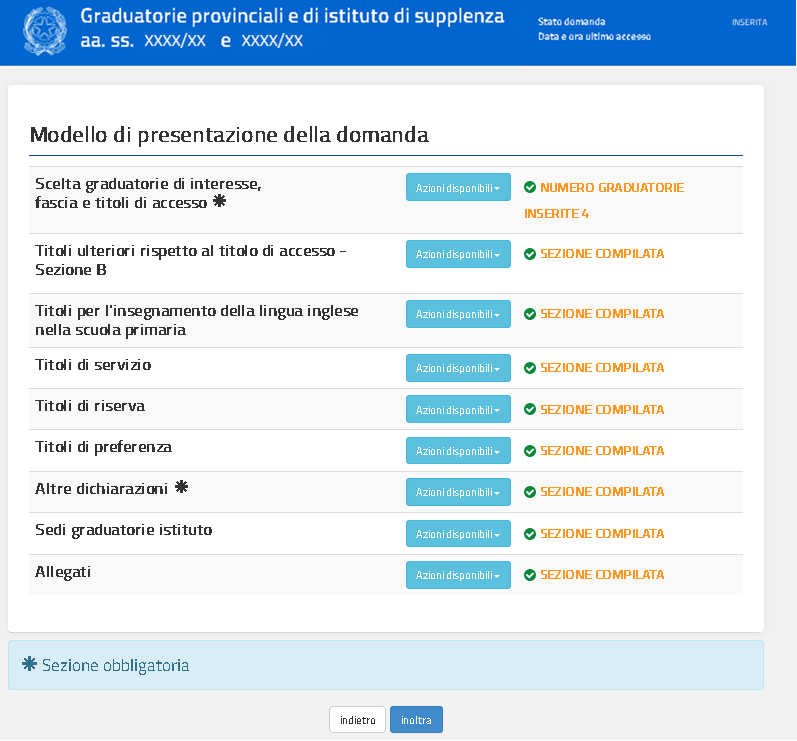 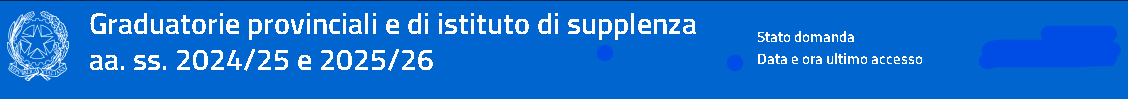 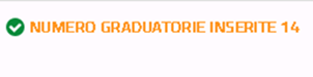 Per modificare, visualizzare o eliminare l’allegato inserito, dalla schermata principale, cliccare su «Azioni disponibili» e successivamente su «Modifica».
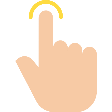 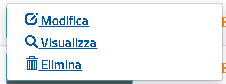 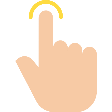 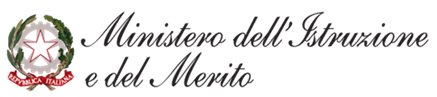 ALLEGATI – VISUALIZZA E MODIFICA ALLEGATI
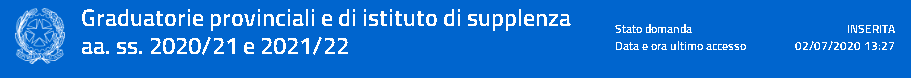 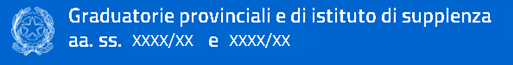 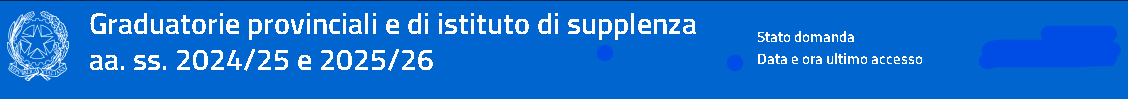 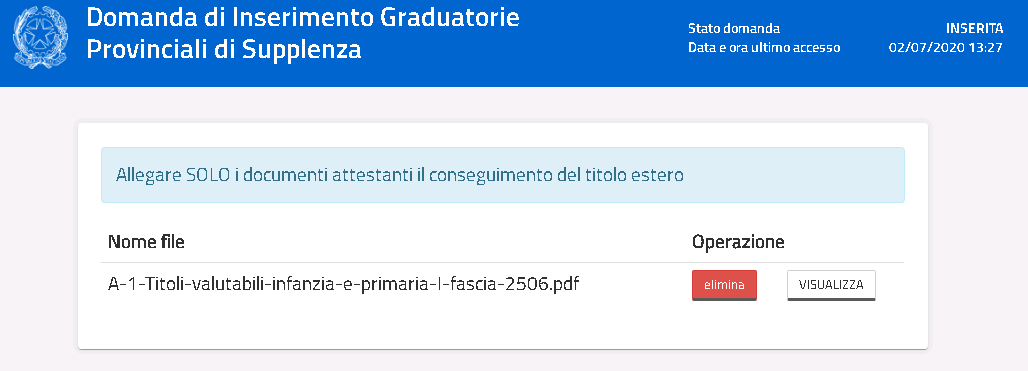 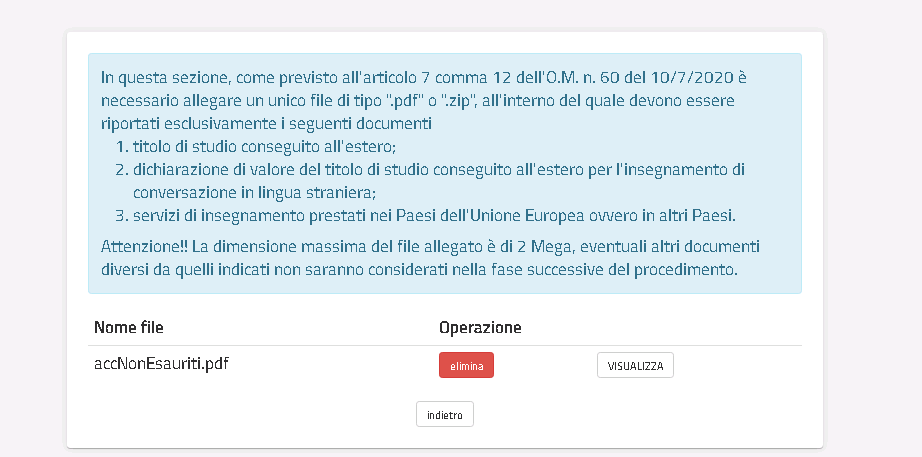 Per visualizzare l’allegato, cliccare su «Visualizza».
Titolo Estero.pdf
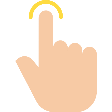 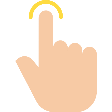 Per eliminare l’allegato, cliccare su «Elimina». In tal modo sarà possibile allegare un nuovo file
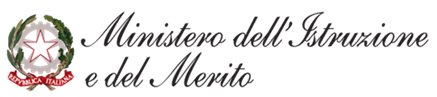 INOLTRO ISTANZA
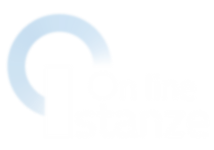 INOLTRO ISTANZA
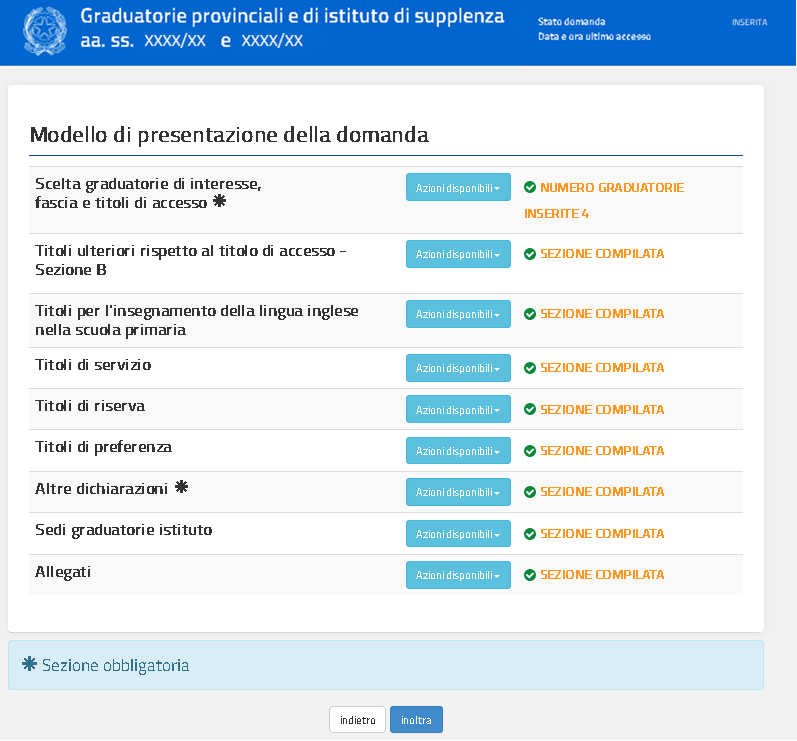 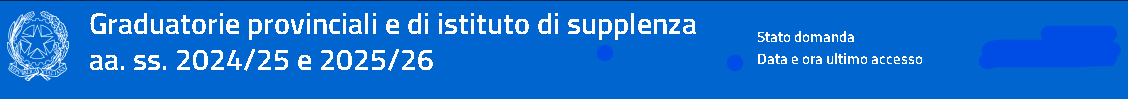 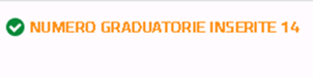 Dopo aver compilato tutte le sezioni obbligatorie, il tasto ‘Inoltra’ diventa selezionabile.
Per inoltrare la domanda, dopo aver compilato tutte le sezioni necessarie, bisogna cliccare su «Inoltra».
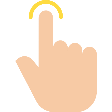 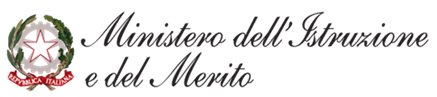 INOLTRO ISTANZA
Il sistema chiede la conferma dell’operazione.
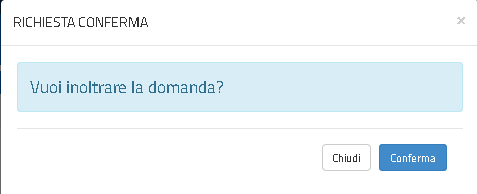 Dopo aver inoltrato l’istanza, è possibile modificarla, purché entro il termine ultimo di presentazione delle domande, previo annullamento dell’inoltro.
Tale operazione si potrà fare accedendo all’istanza sempre tramite il tasto “vai alla compilazione”; all’accesso il sistema verificherà la presenza di una domanda già inoltrata e chiederà se si desidera visualizzarla o annullarla. In quest’ultimo caso sarà effettuato l’annullamento del precedente inoltro e sarà consentito à l’accesso in aggiornamento.
Per  confermare l’inoltro della domanda, cliccare su «Confema».
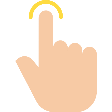 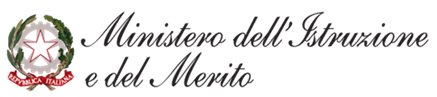 INOLTRO ISTANZA
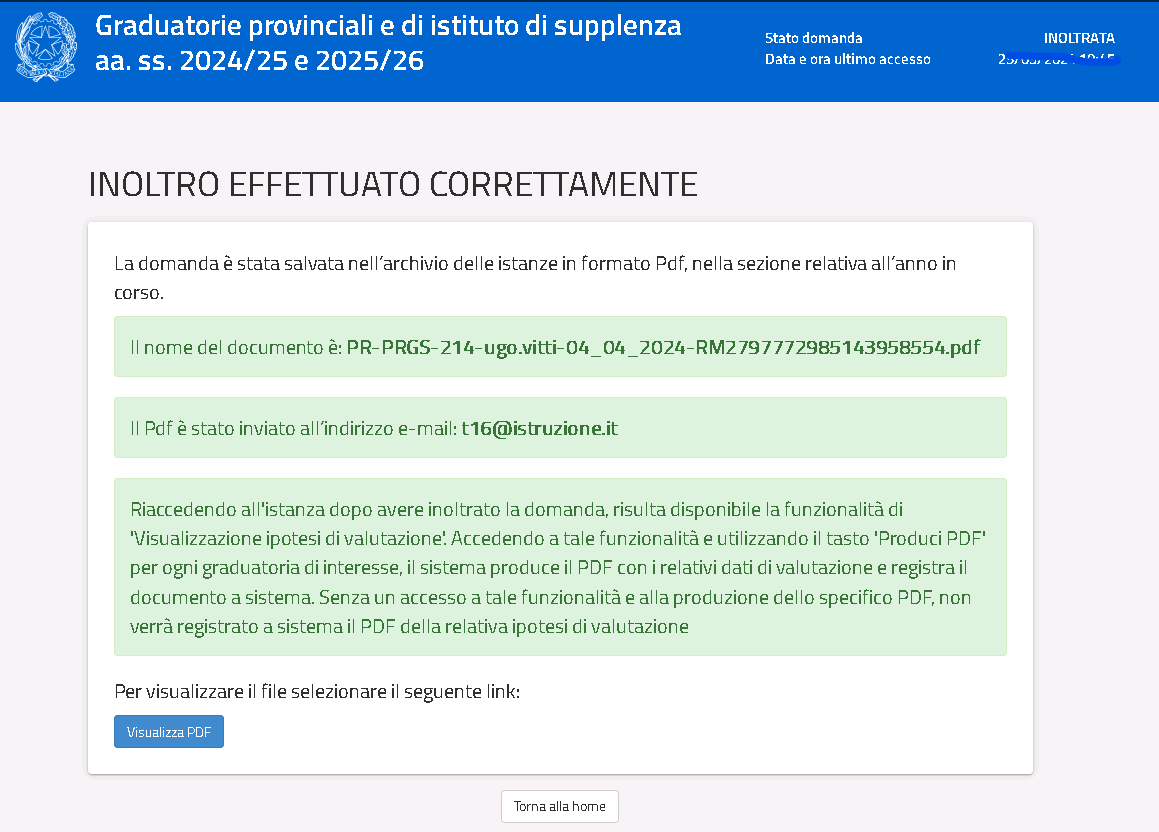 Dopo aver concluso l’inoltro, è possibile visualizzare il PDF riepilogativo che viene anche trasmesso all’indirizzo email indicato tra i recapiti.
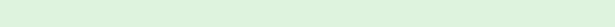 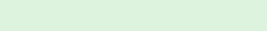 Per visualizzare il PDF cliccare su <<Visualizza PDF>>.

Il PDF prodotto risulta disponibile anche nell’Archivio Personale dell’aspirante.
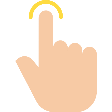 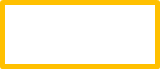 Per tornare alla pagina iniziale cliccare sul tasto ‘Torna alla home’
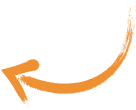 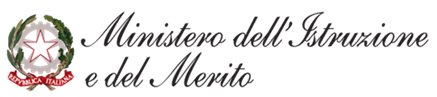 ANNULLAMENTO DELL’INOLTRO
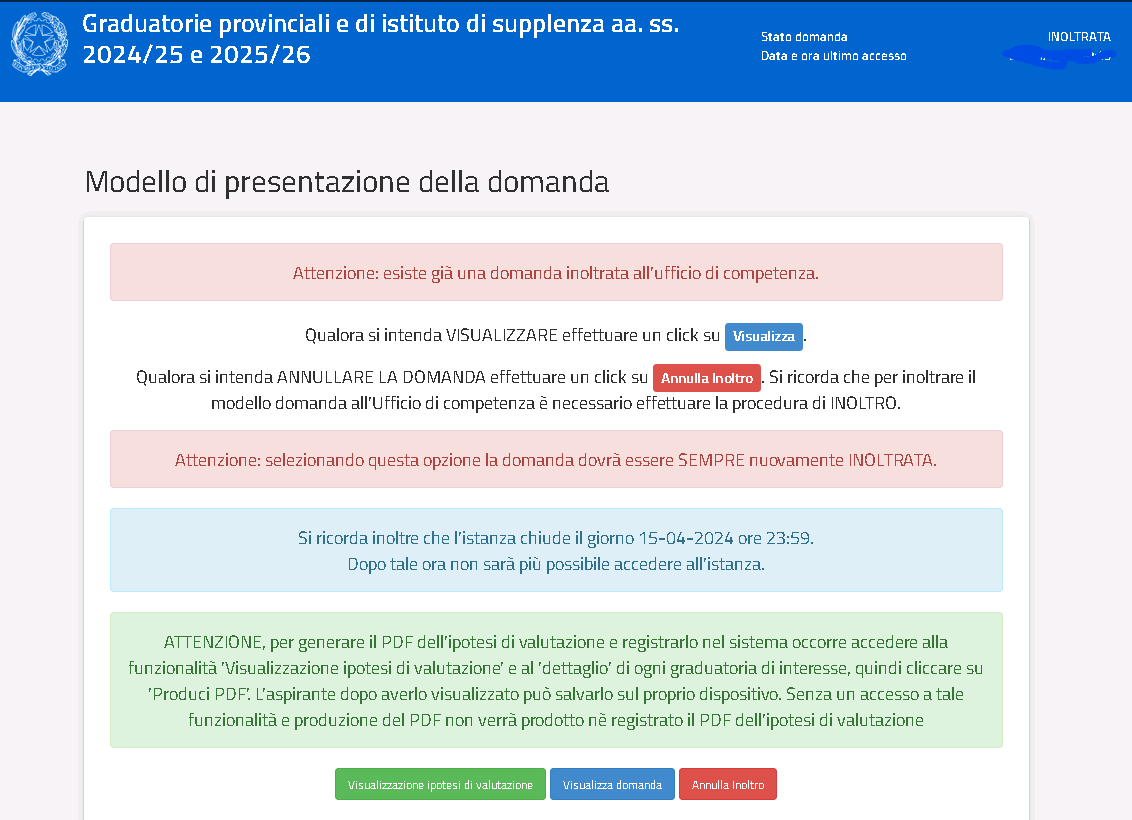 Se l’aspirante deve aggiornare i dati precedentemente inoltrati, deve rientrare sull’istanza ed annullare l’inoltro.

Scegliendo l’annullamento dell’inoltro verrà prospettata la schermata di  conferma dell’operazione
Per annullare l’Inoltro cliccare su <<Conferma>>
2
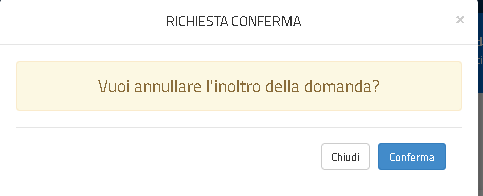 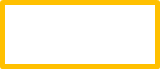 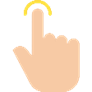 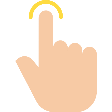 1
Per annullare l’inoltro cliccare su ‘annulla inoltro’
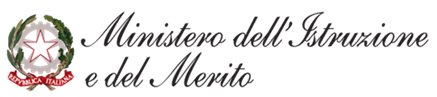 ANNULLAMENTO DELL’INOLTRO
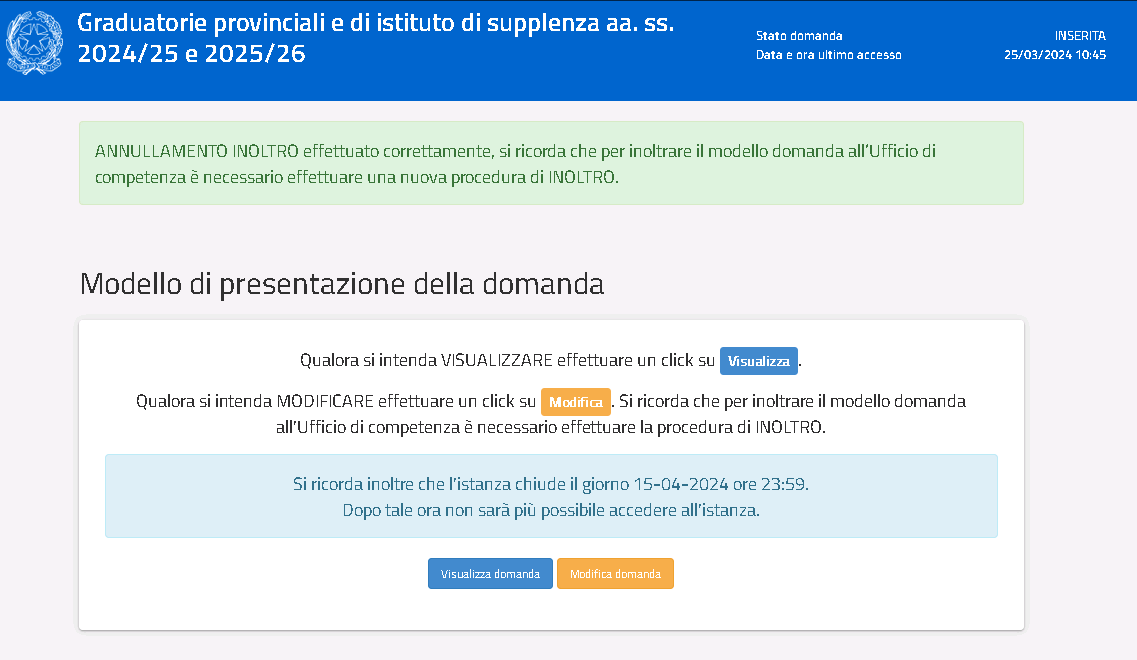 Confermando l’annullamento dell’inoltro verrà prospettata la seguente schermata.

Cliccando sul tasto ‘Modifica’ possono essere modificati i dati  precedentemente inseriti.

Cliccando sul tasto ‘Visualizza’ possono essere visualizzati i dati  precedentemente inseriti.

Per rendere valida la domanda bisogno procedere ad un nuovo inoltro  entro i termini di scadenza previsti  per l’istanza.
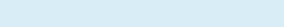 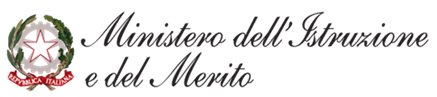 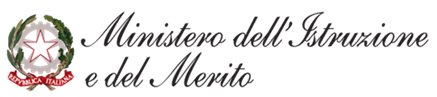 VISUALIZZA IPOTESI DI VALUTAZIONE
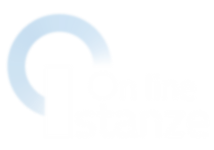 VISUALIZZA IPOTESI DI VALUTAZIONE
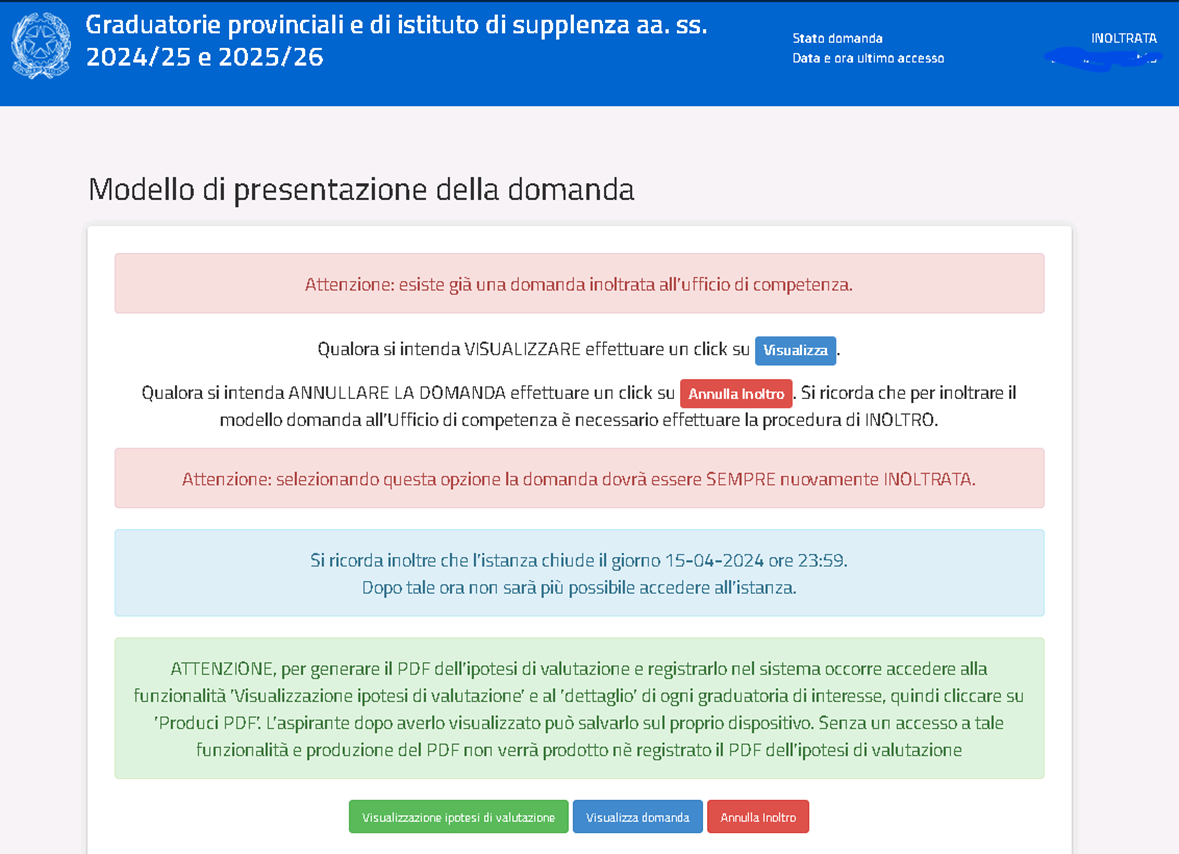 Dopo aver effettuato l’inoltro, l’aspirante può visualizzare l’ipotesi di valutazione delle graduatorie presentate cliccando sull’apposito tasto
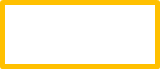 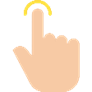 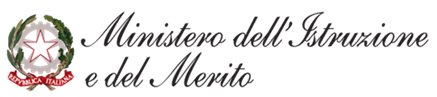 VISUALIZZA IPOTESI DI VALUTAZIONE
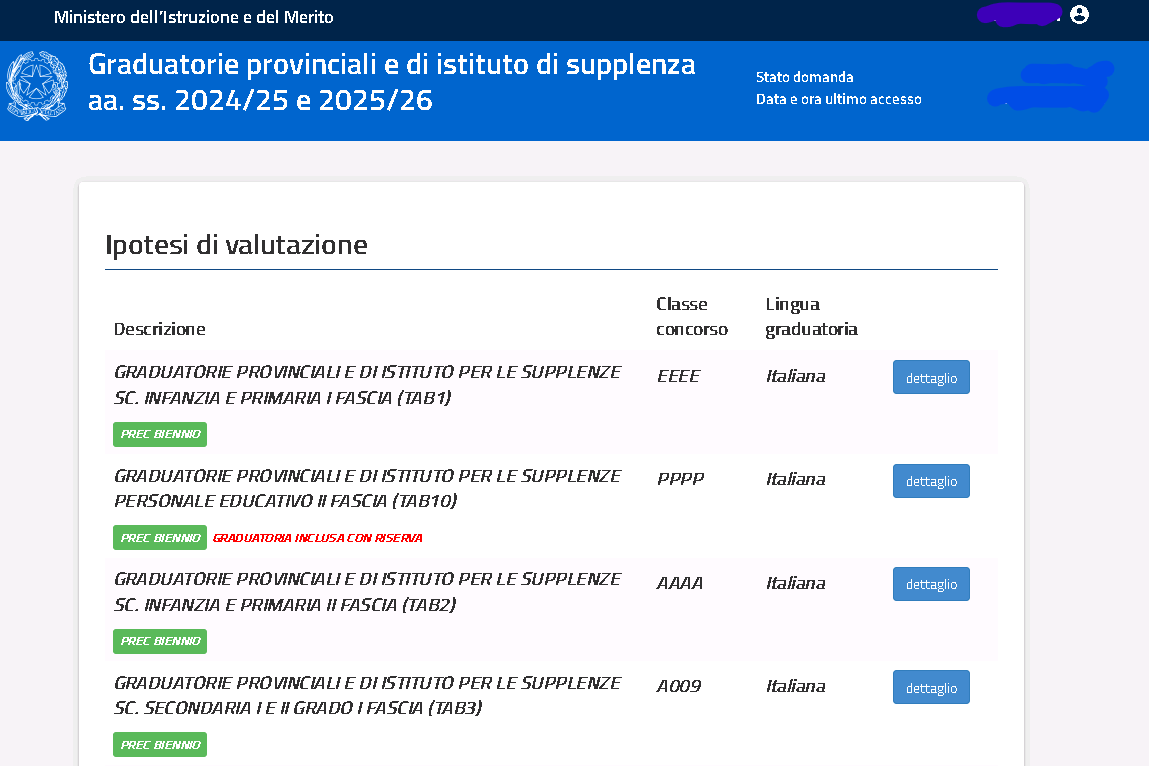 Per visualizzare l’ipotesi di valutazione di una graduatoria cliccare su ‘dettaglio’
Il sistema mostra la lista delle graduatorie richieste dall’aspirante indicando la classe di concorso e la lingua della graduatoria.
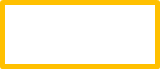 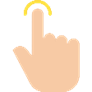 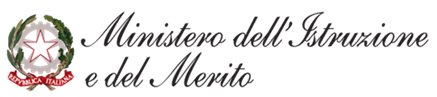 VISUALIZZA IPOTESI DI VALUTAZIONE
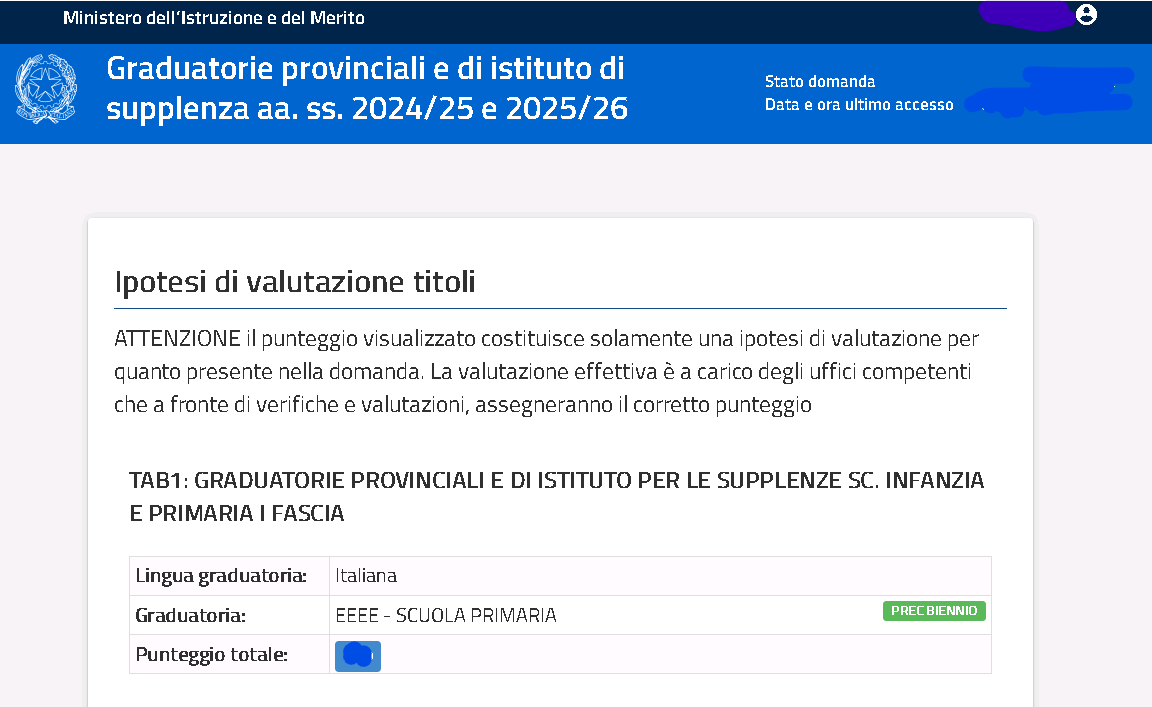 Il sistema mostra una pagina con l’ipotesi di valutazione della graduatoria selezionata. 

Un messaggio avvisa che ‘ATTENZIONE: il punteggio visualizzato è provvisorio e potrà essere confermato/rettificato/annullato all’esito delle verifiche e valutazioni da parte dei competenti uffici territoriali’

Scorrendo in basso nella pagina si trovano le ipotesi di valutazione rispetto a: Titolo di accesso, Titoli accademici professionali e culturali, Titoli artistici, Titoli di servizio.
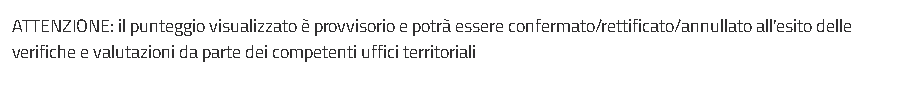 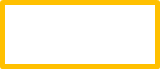 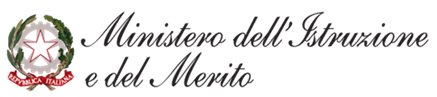 VISUALIZZA IPOTESI DI VALUTAZIONE
N. B.: il pdf della valutazione non sarà prodotto e quindi sarà disponibile solo se l’utente seleziona il pulsante ‘produci pdf’.  
Se non viene esplicitamente eseguita la suddetta operazione il pdf della relativa ipotesi di valutazione non verrà né prodotto né salvato a sistema
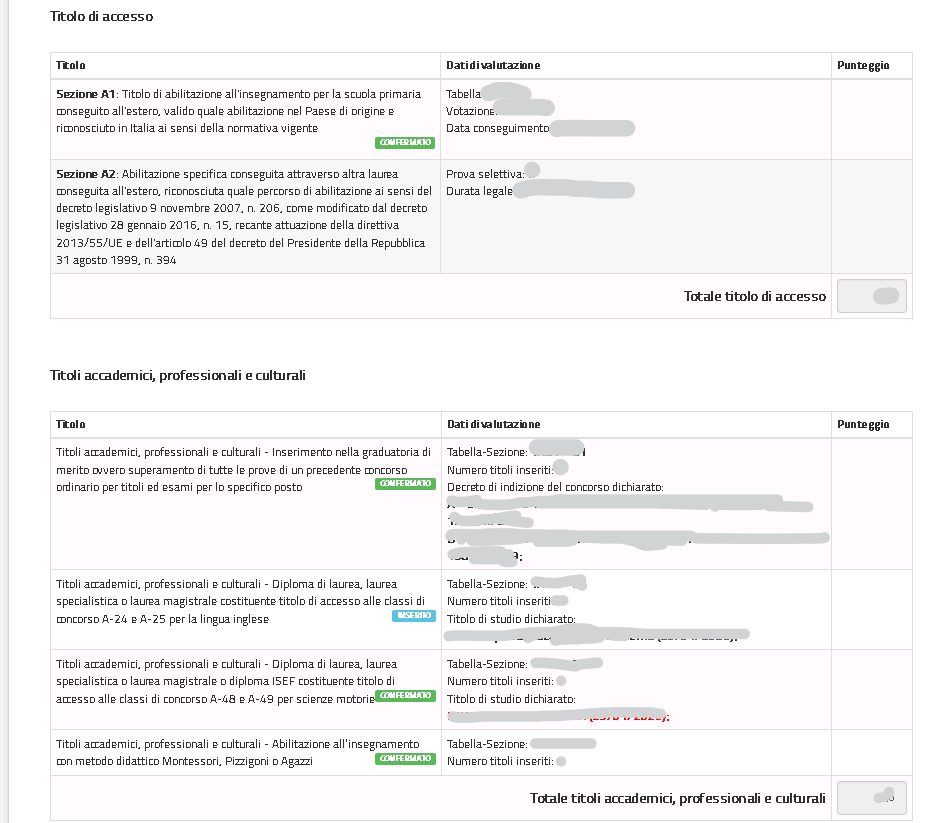 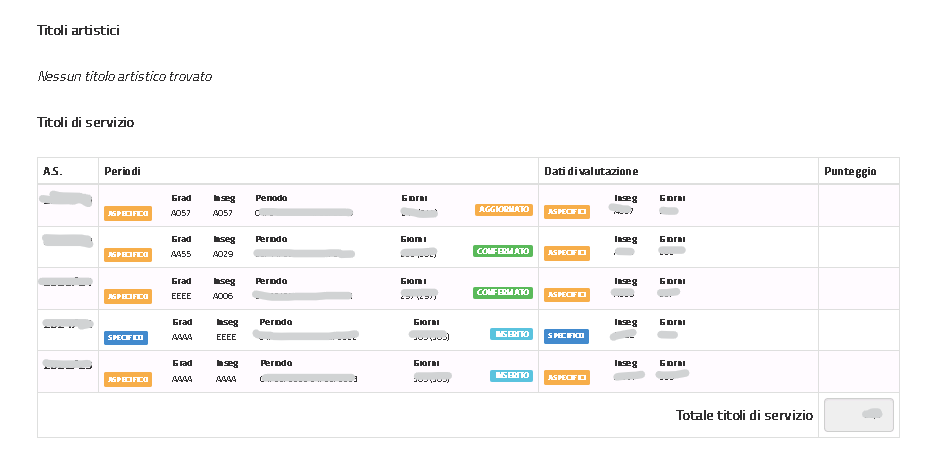 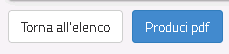 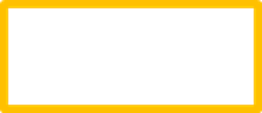 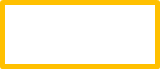 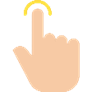 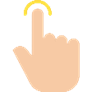 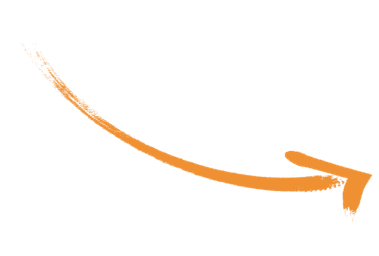 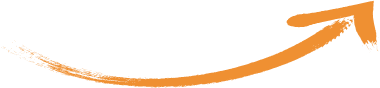 Cliccare su ‘Produci pdf’ per produrre il pdf relativo all’ l’ipotesi di valutazione
Cliccare su ‘Torna all'elenco’ per tornare all’elenco delle graduatorie
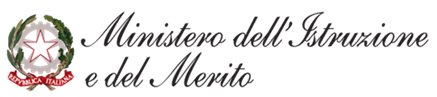 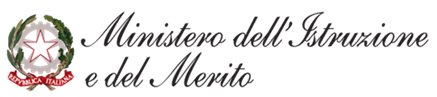